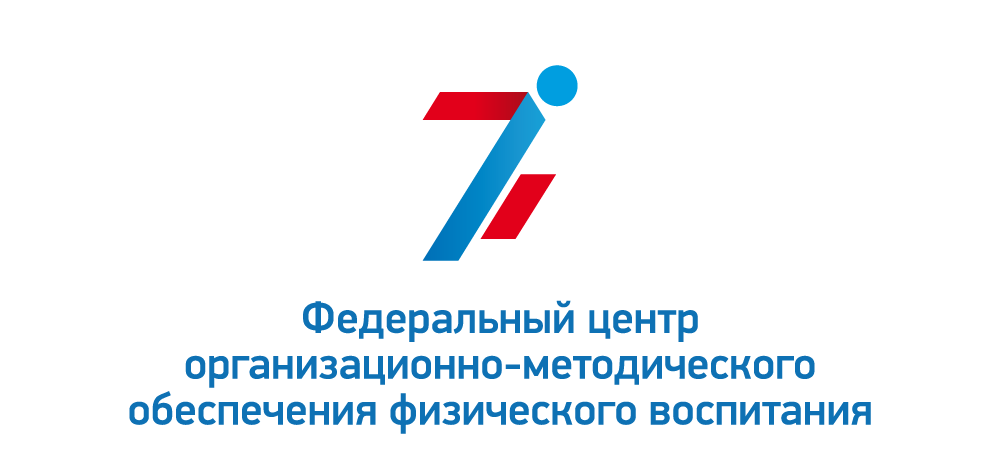 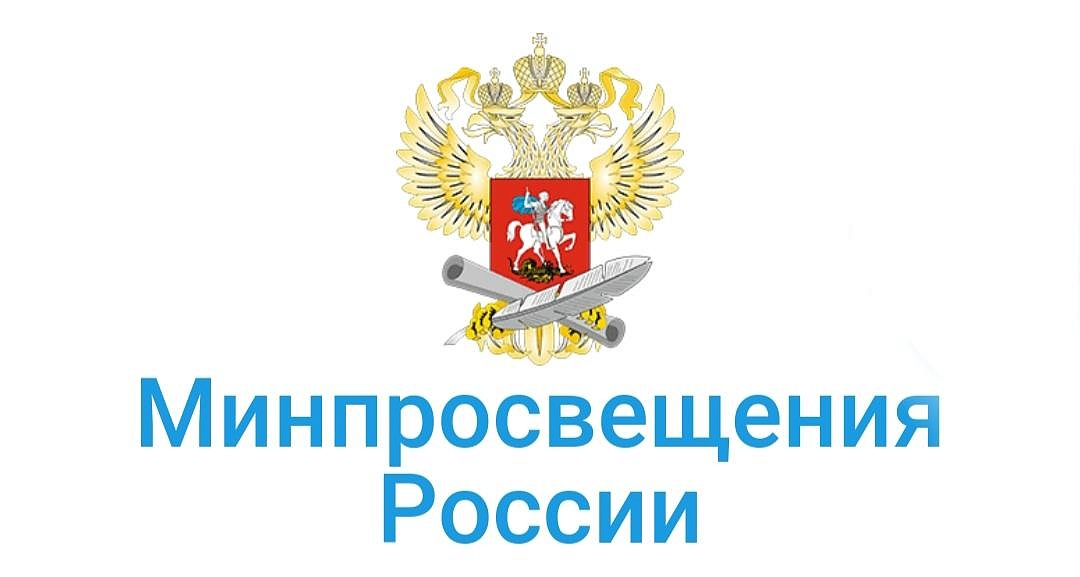 Комплекс физкультурно-спортивных мероприятий как ресурс дополнительного образования Российской Федерации
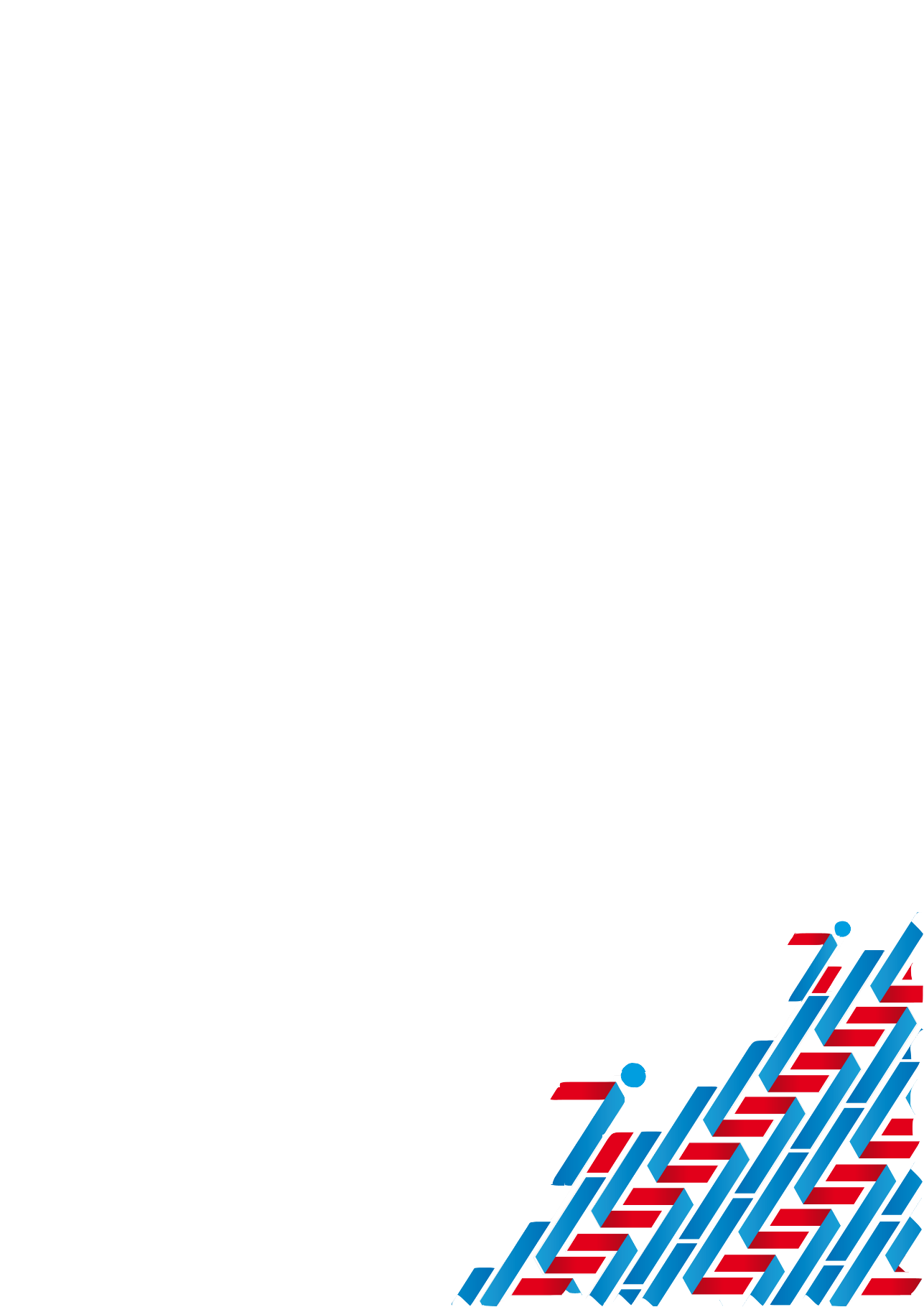 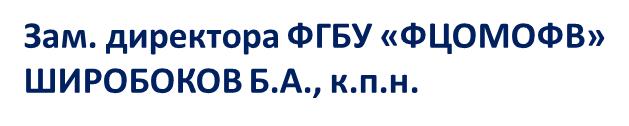 ДЕЯТЕЛЬНОСТЬ МИНПРОСВЕЩЕНИЯ РОССИИ И ФГБУ «ФЦОМОФВ» ПО СОЗДАНИЮ СИСТЕМЫ ФИЗКУЛЬТУРНО-СПОРТИВНЫХ МЕРОПРИЯТИЙ ДЛЯ ОБУЧАЮЩИХСЯ
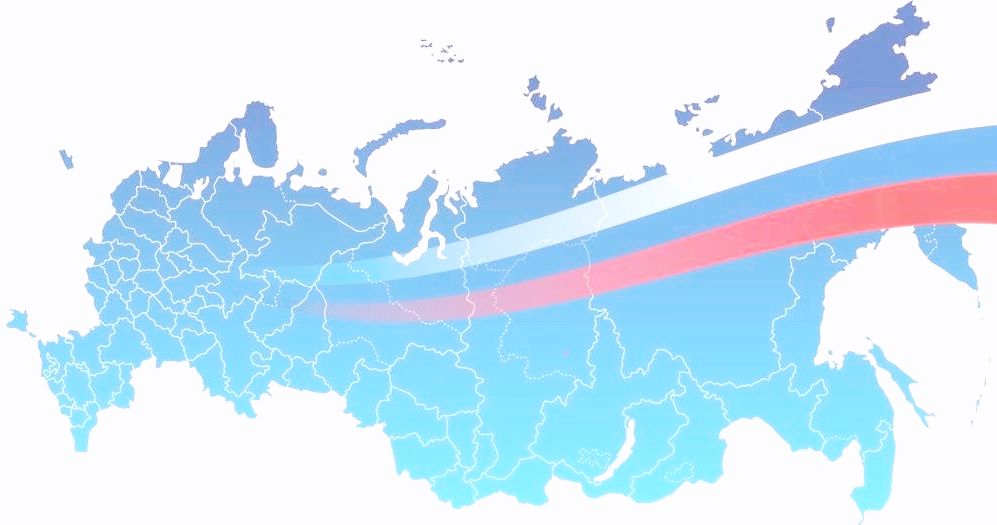 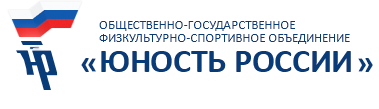 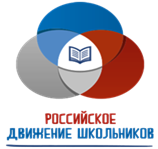 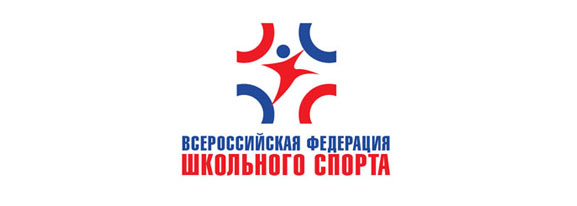 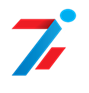 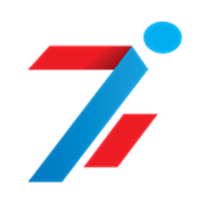 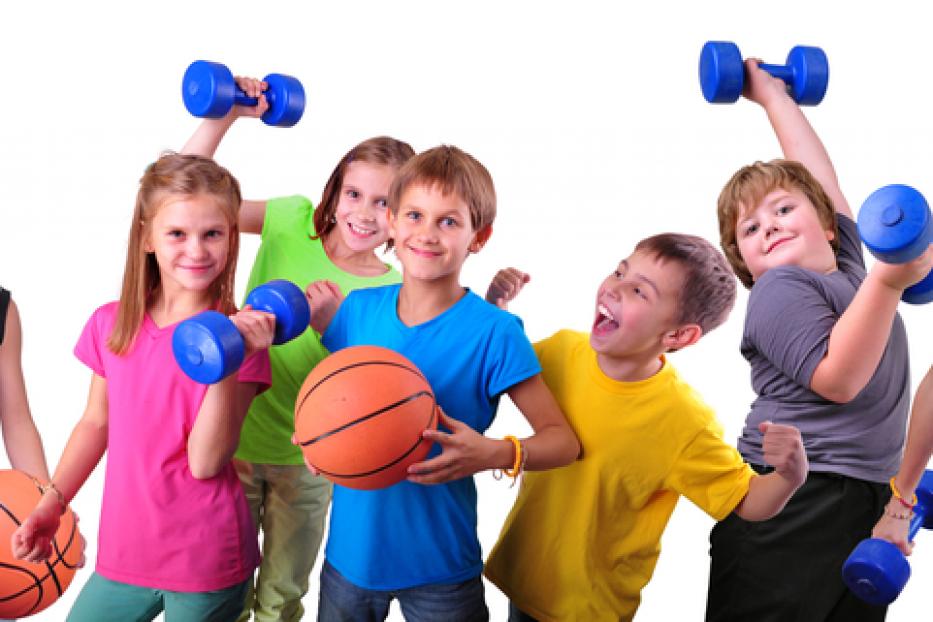 Привлечение обучающихся к занятиям ФК и С, участию в соревнованиях, сдаче норм ГТО;
Выявление одаренных детей;
Анализ деятельности и определение рейтинга субъектов Российской Федерации на основе количества школьников, участвующих в физкультурных и спортивных мероприятиях на школьном межшкольном этапах соревнований.
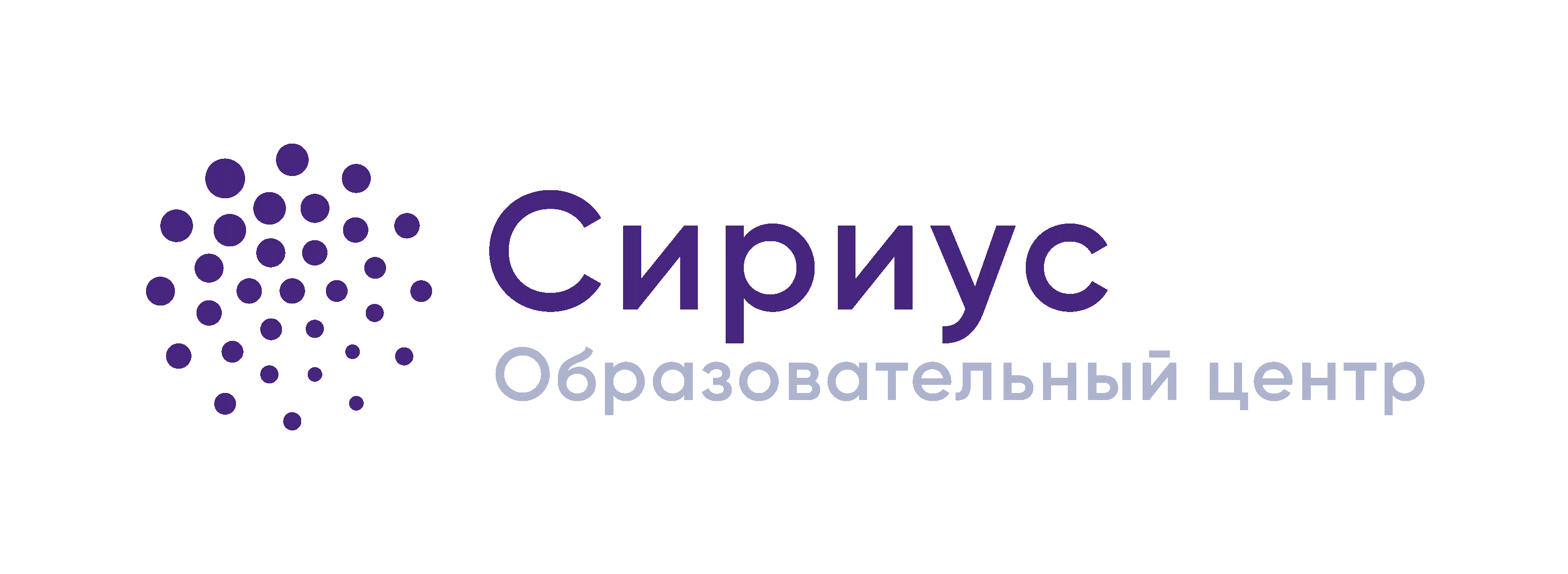 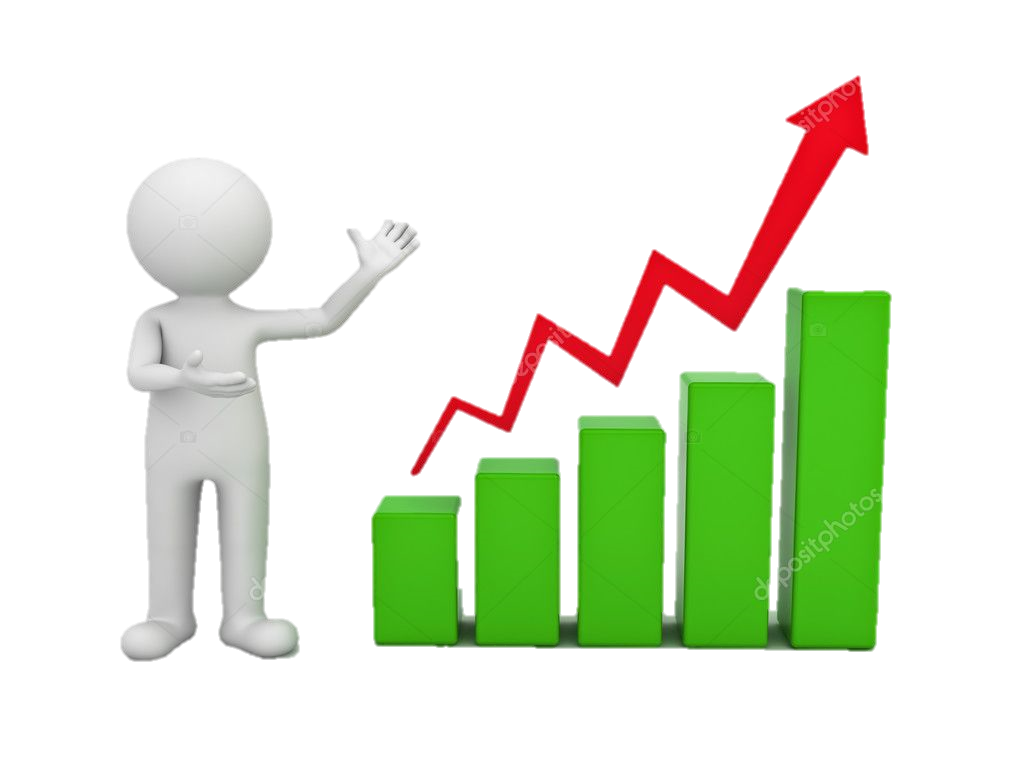 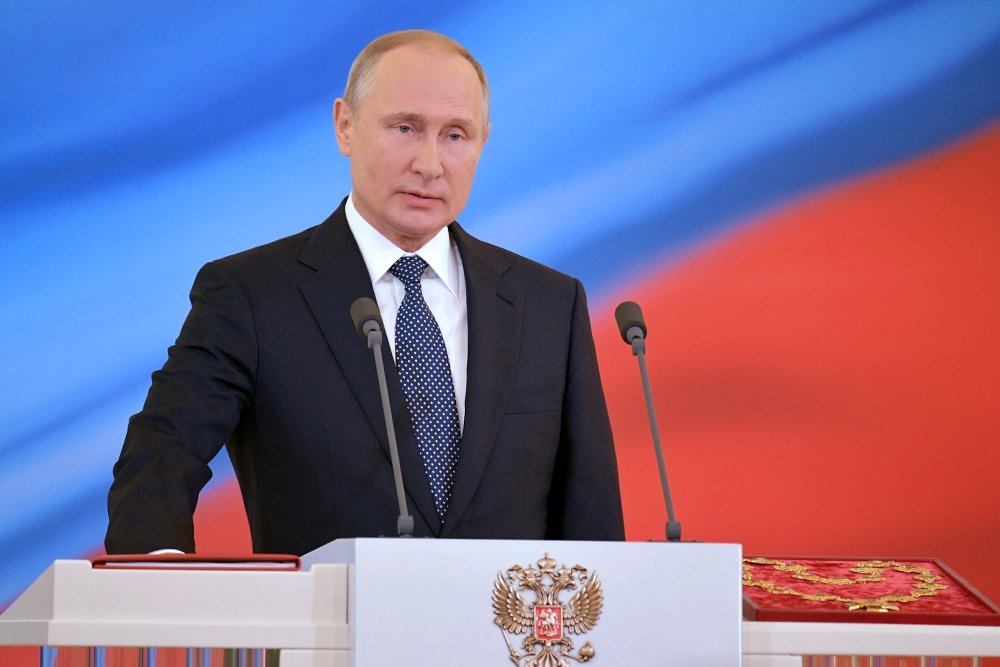 Законодательные аспекты
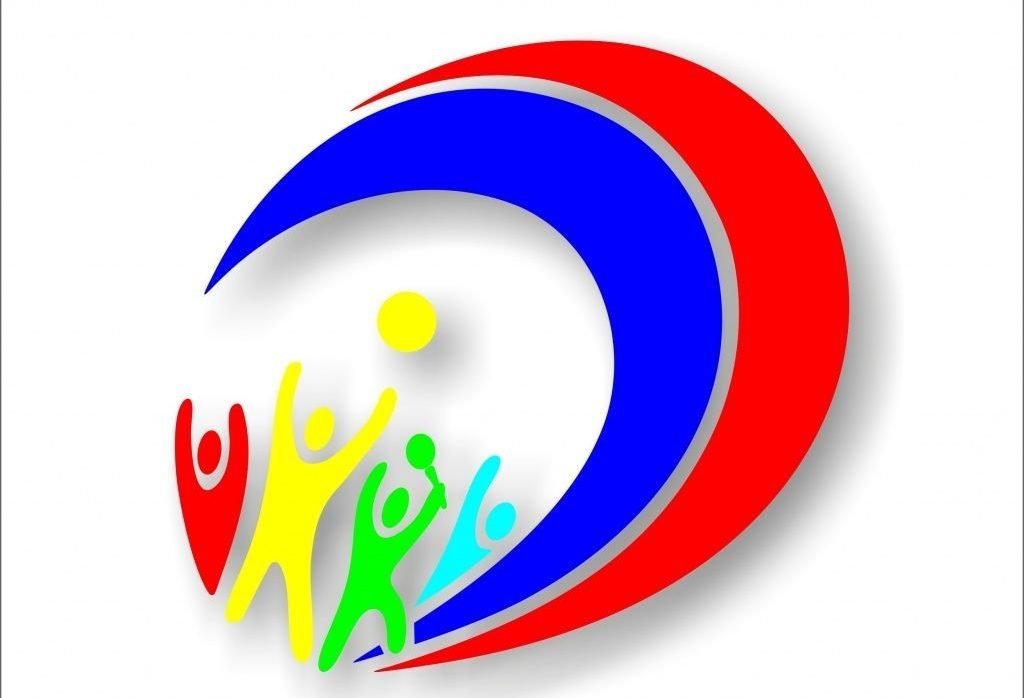 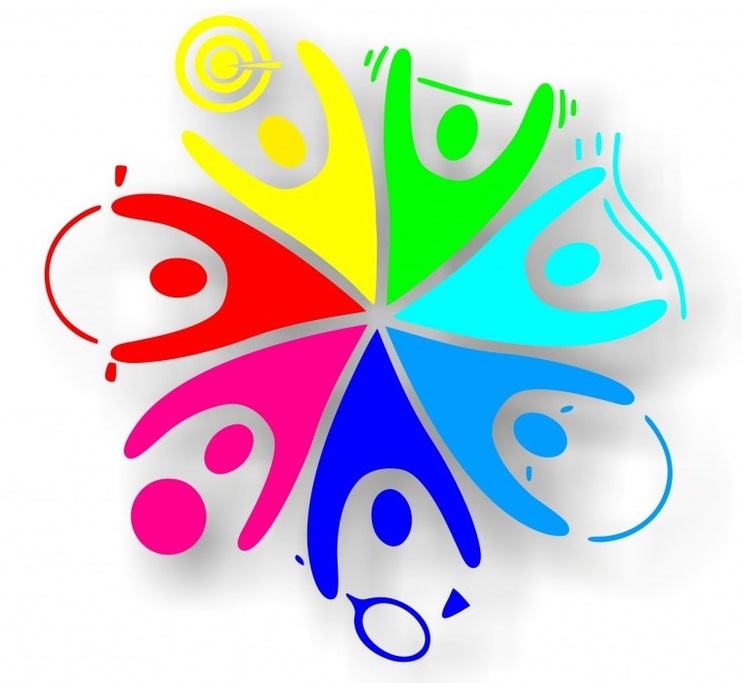 Указ Президента Российской Федерации от 30 июля 2010 г. № 948 «О проведении всероссийских спортивных соревнований (игр) школьников».
Приказ Минобрнауки России и Минспорттуризма России от 27 сентября 2010 г. № 966/1009 
«Об утверждении Порядка проведения Всероссийских спортивных соревнований школьников «Президентские состязания» и Порядка проведения Всероссийских спортивных игр школьников «Президентские спортивные игры»  (зарегистрирован Минюстом России 16 ноября 2010 г., регистрационный № 18976).
«Президентские состязания» и
«Президентские спортивные игры»
являются основой национальной системы физкультурно-спортивного воспитания подрастающего поколения, направленной на совершенствование физической подготовки школьников, их массовое привлечение к занятиям физической культурой и спортом, а также формирование у детей и подростков здорового образа жизни.
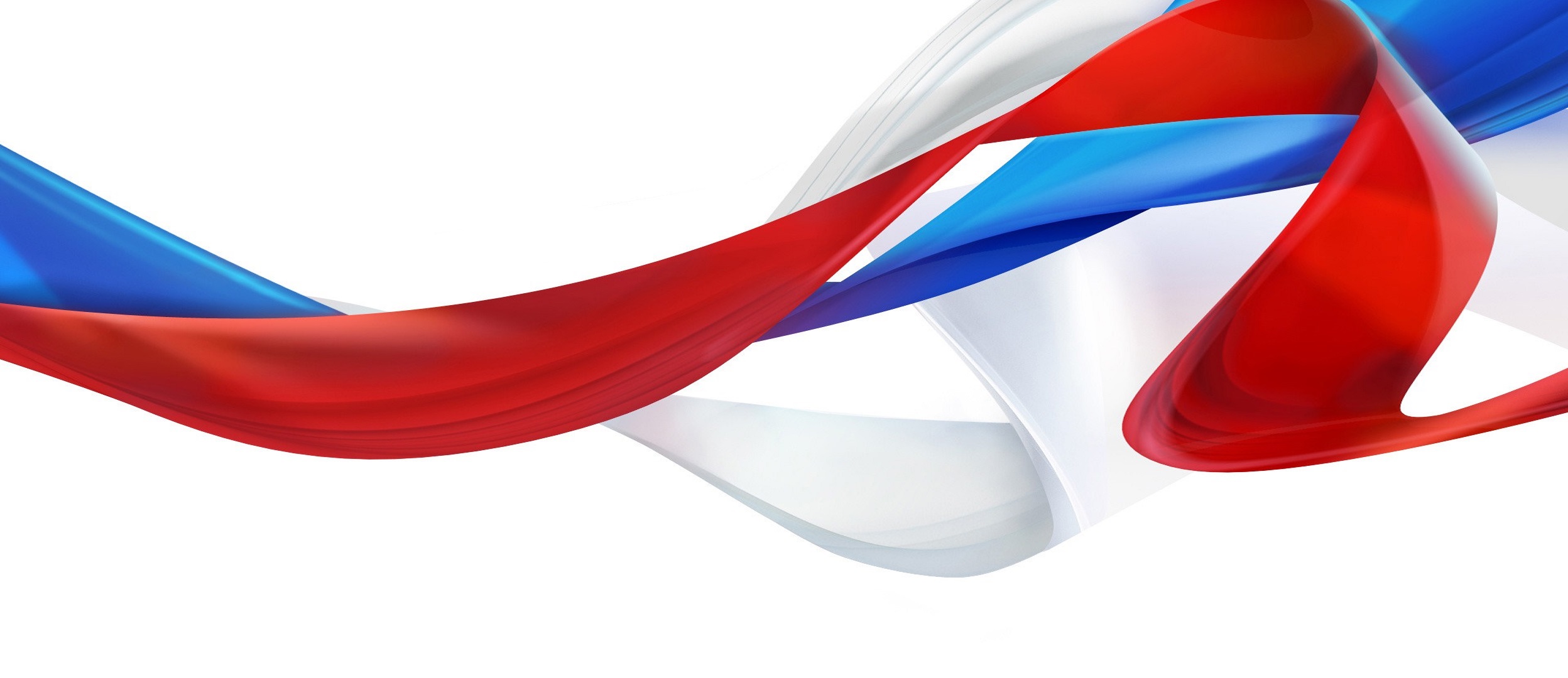 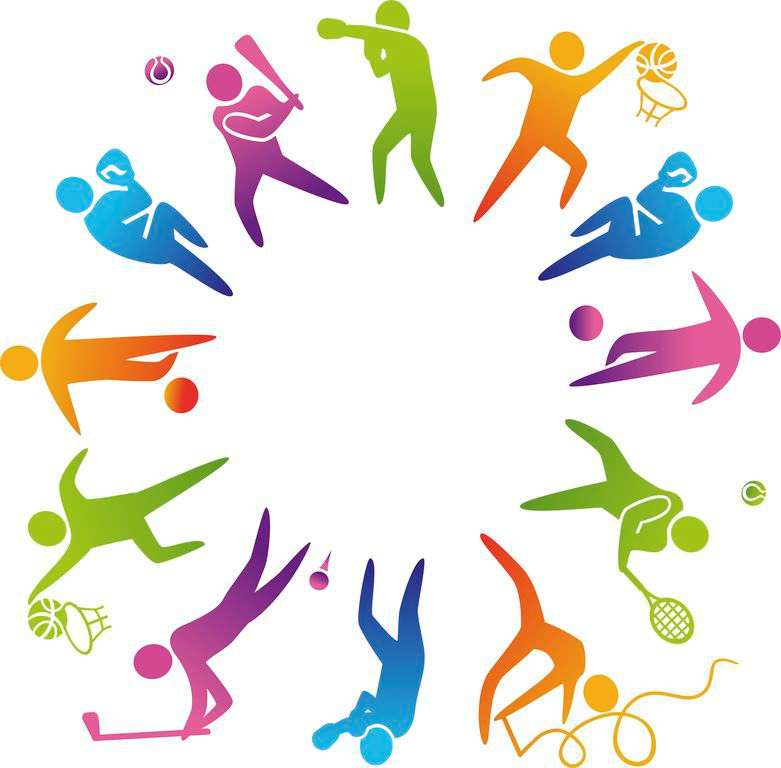 Всероссийские спортивные соревнования (игры) школьников
«Президентские состязания» И «Президентские спортивные игры»
укрепление здоровья, вовлечение детей в систематические занятия физической культурой и спортом, развитие всесторонне гармонично развитой личности, выявление талантливых детей
ЦЕЛЬ
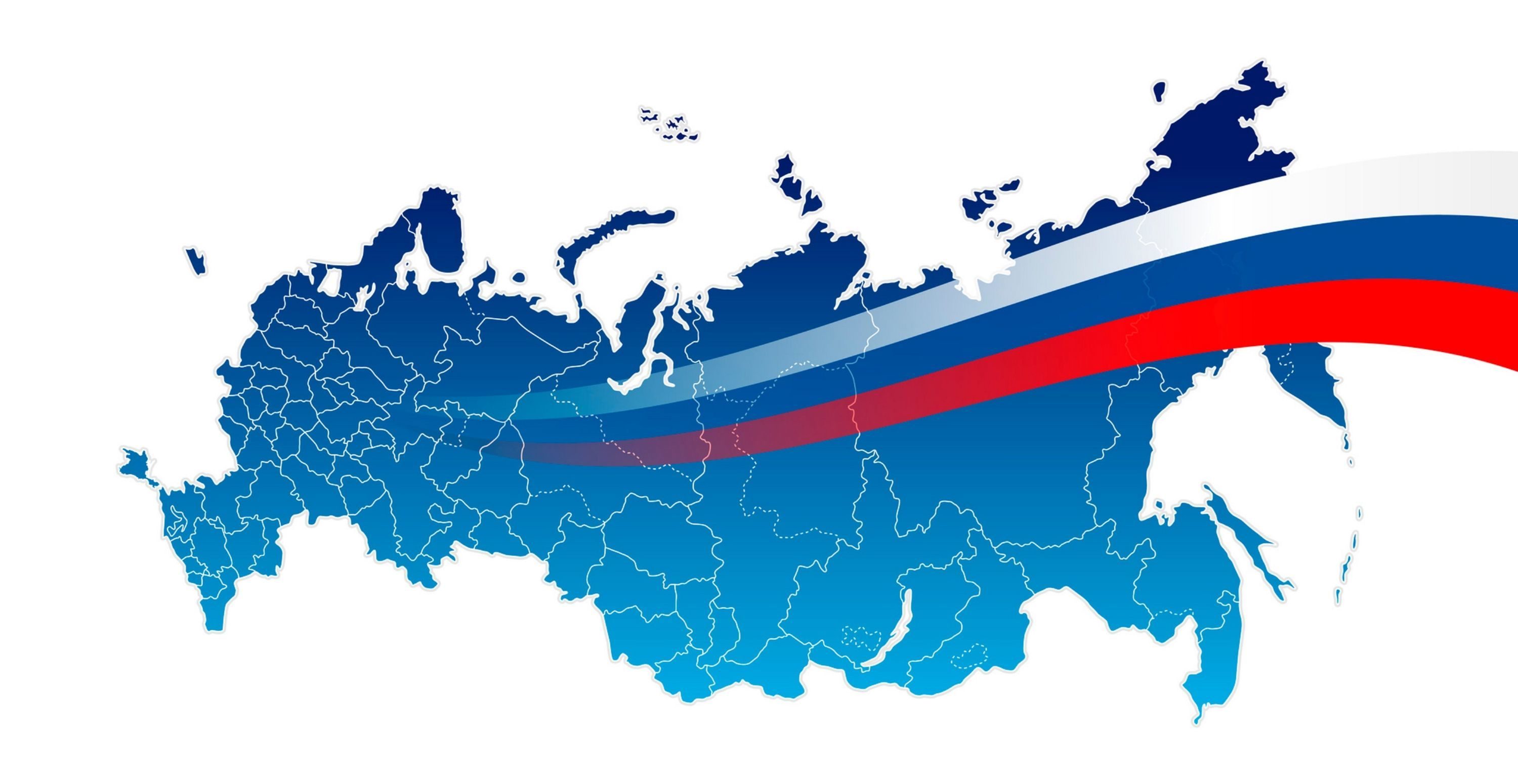 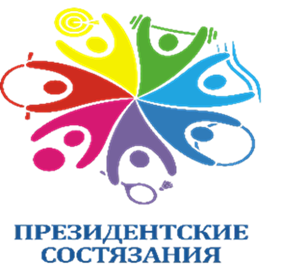 85 субъектов РФ
КЛЮЧЕВЫЕ ЗАДАЧИ
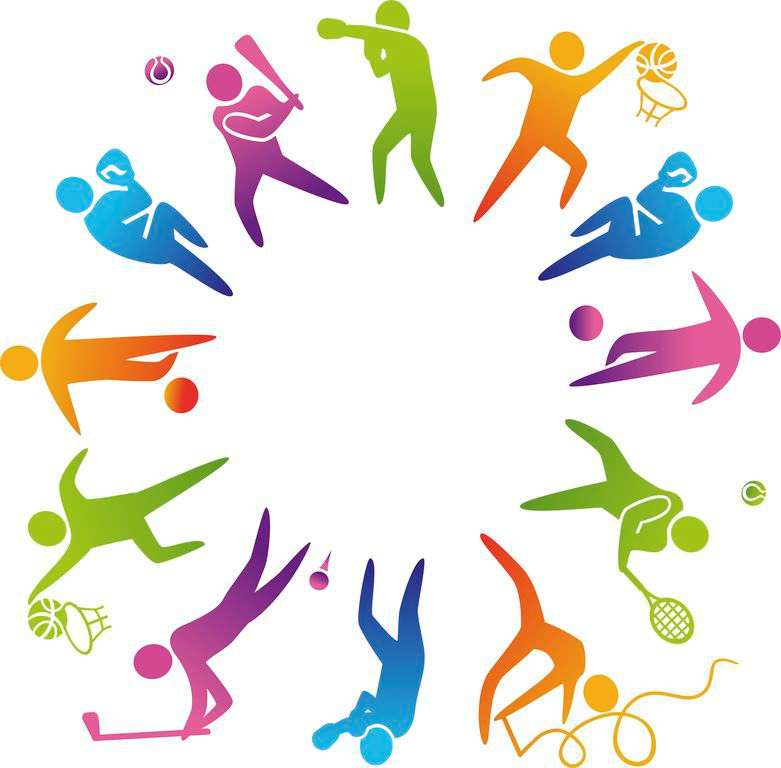 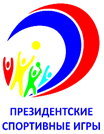 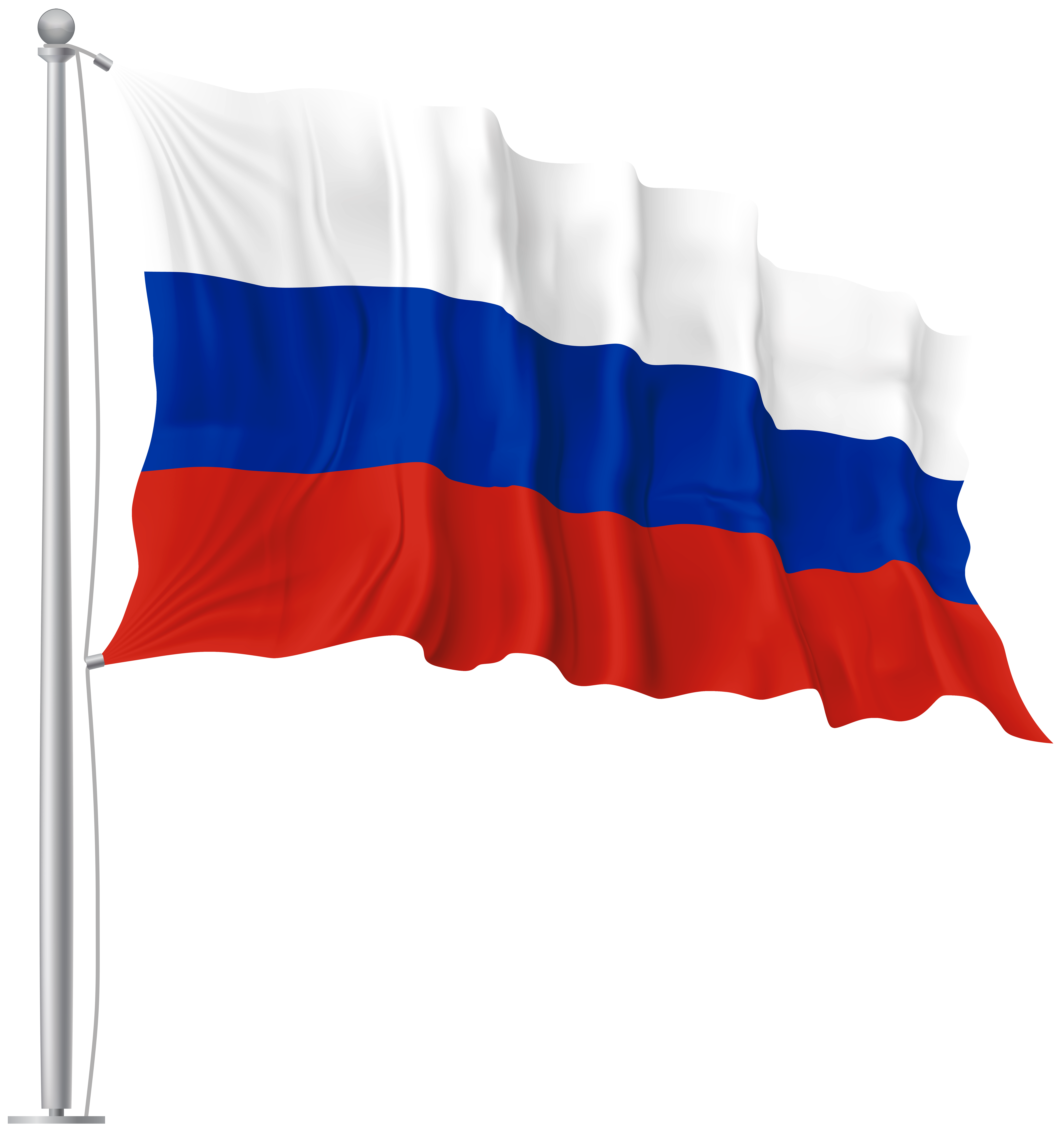 Всероссийские спортивные соревнования (игры) школьников
«Президентские состязания» И «Президентские спортивные игры»
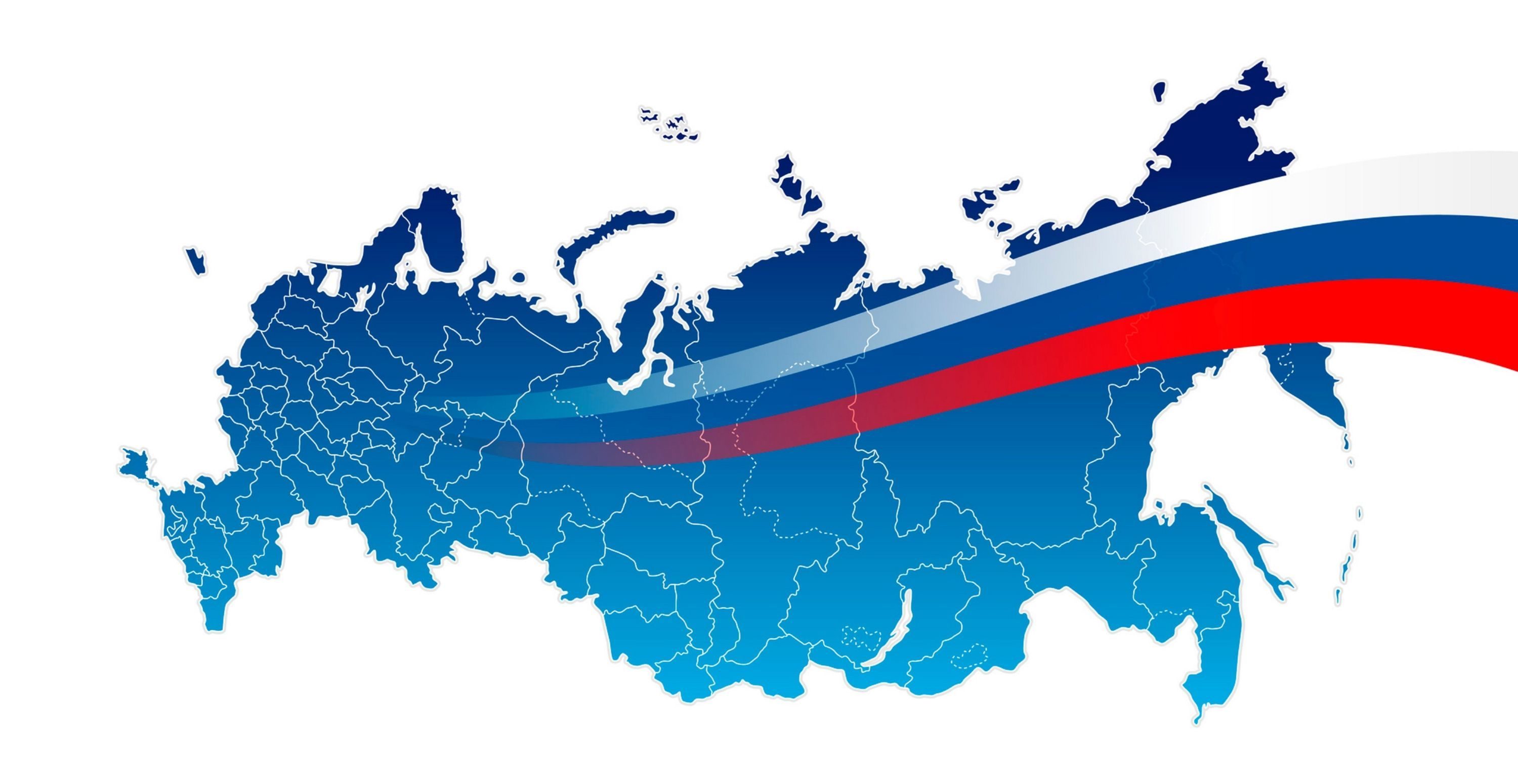 По организации проведения  - нет аналогов в мире
По массовости – в России
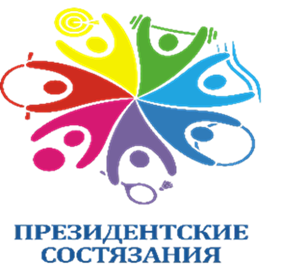 Участники
Всероссийский
Региональный
Муниципальный
Школьный
Этапы
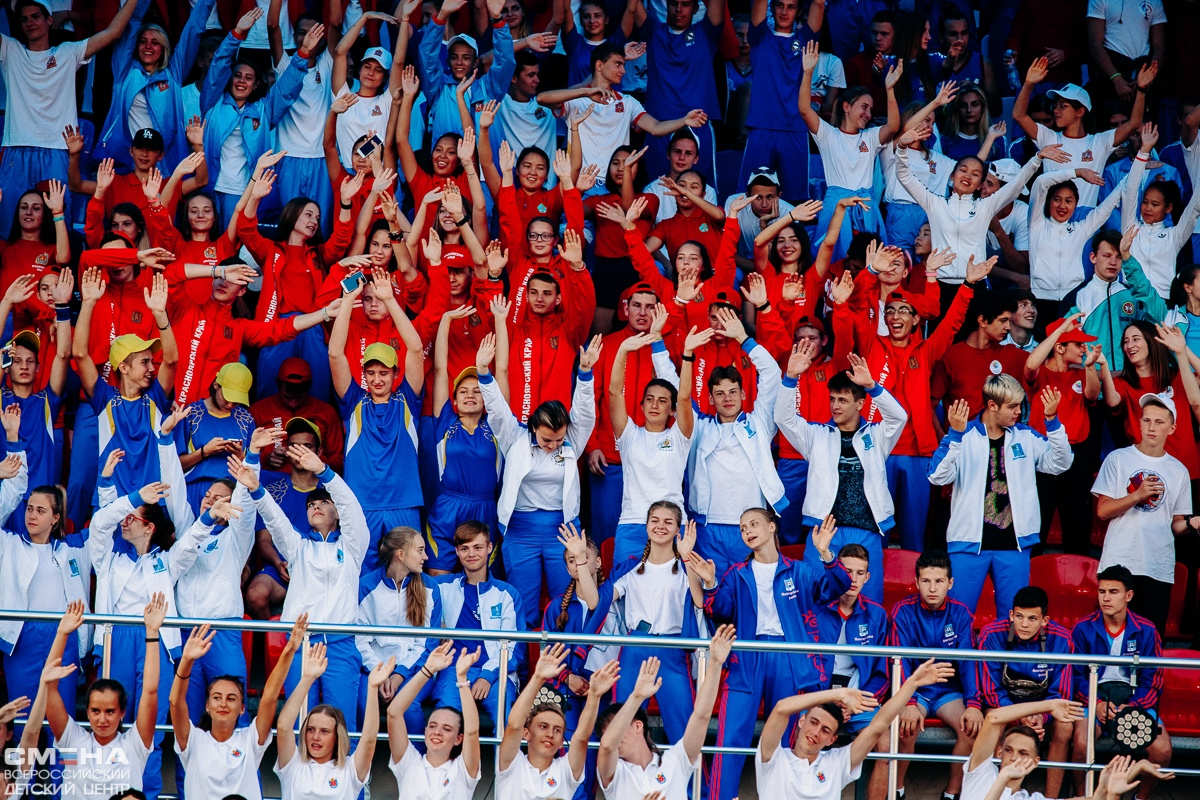 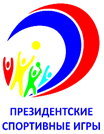 Всероссийские спортивные соревнования (игры) школьников
«Президентские состязания» И  «Президентские спортивные игры»  
2018/2019 учебного года
СПОРТИВНЫЕ ПРОГРАММЫ
творческий конкурс 
раскрывает художественные таланты
позволяет узнать национальные традиции народов России
теоретический конкурс
демонстрирует интеллектуальные способности
самостоятельную исследовательскую деятельность
ОБРАЗОВАТЕЛЬНЫЕ
 ПРОГРАММЫ
для участников соревнований и специалистов 
       физкультурно-спортивного профиля:
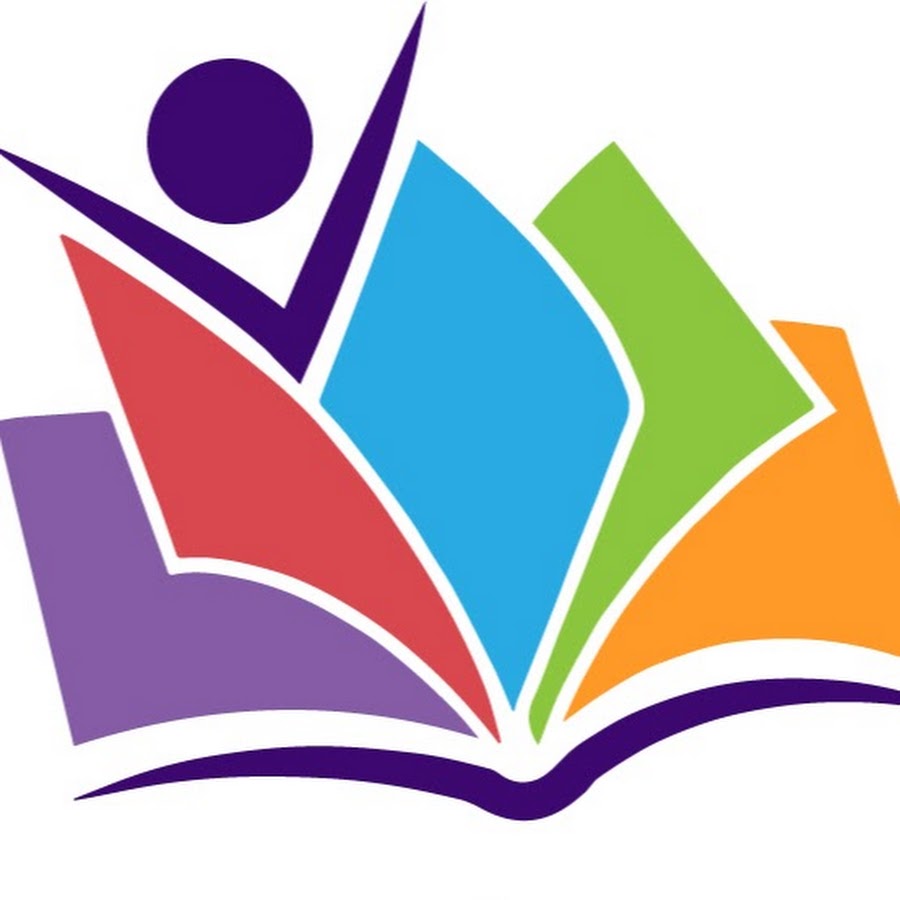 семинары-практикумы
мастер-классы 
конференции 
круглые столы
Всероссийские спортивные соревнования (игры) школьников
«Президентские состязания» и «Президентские спортивные игры»
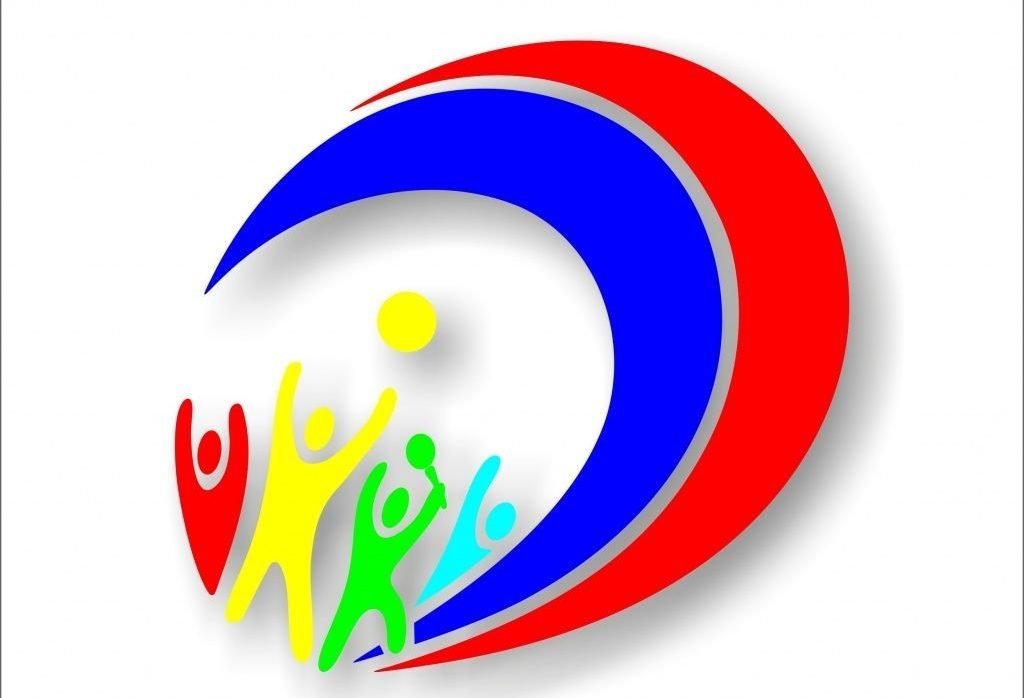 2018/2019 учебный год
 школьный этап
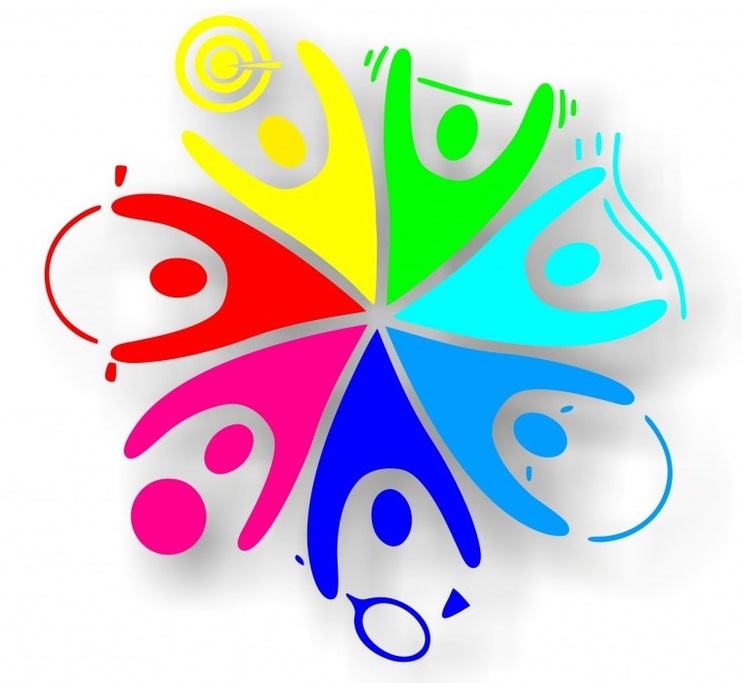 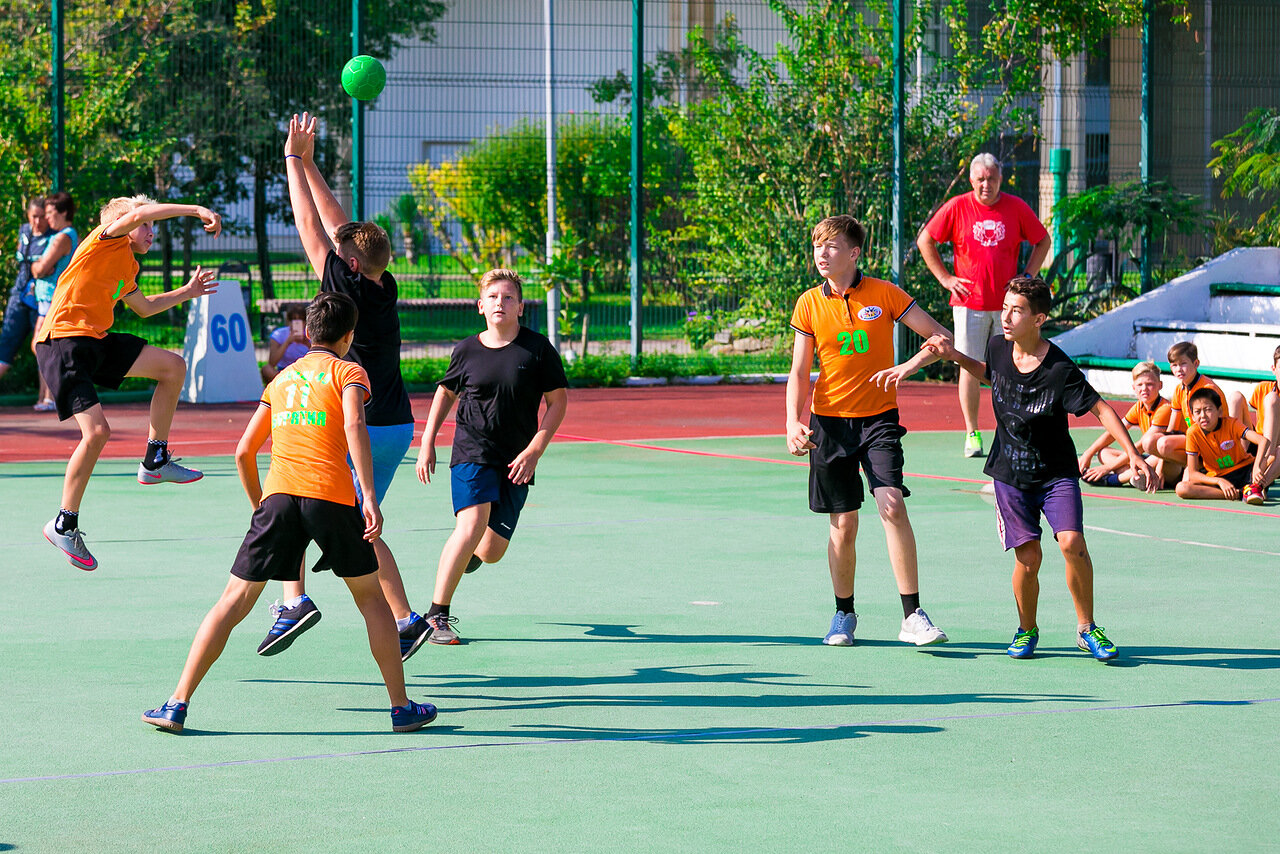 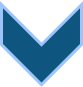 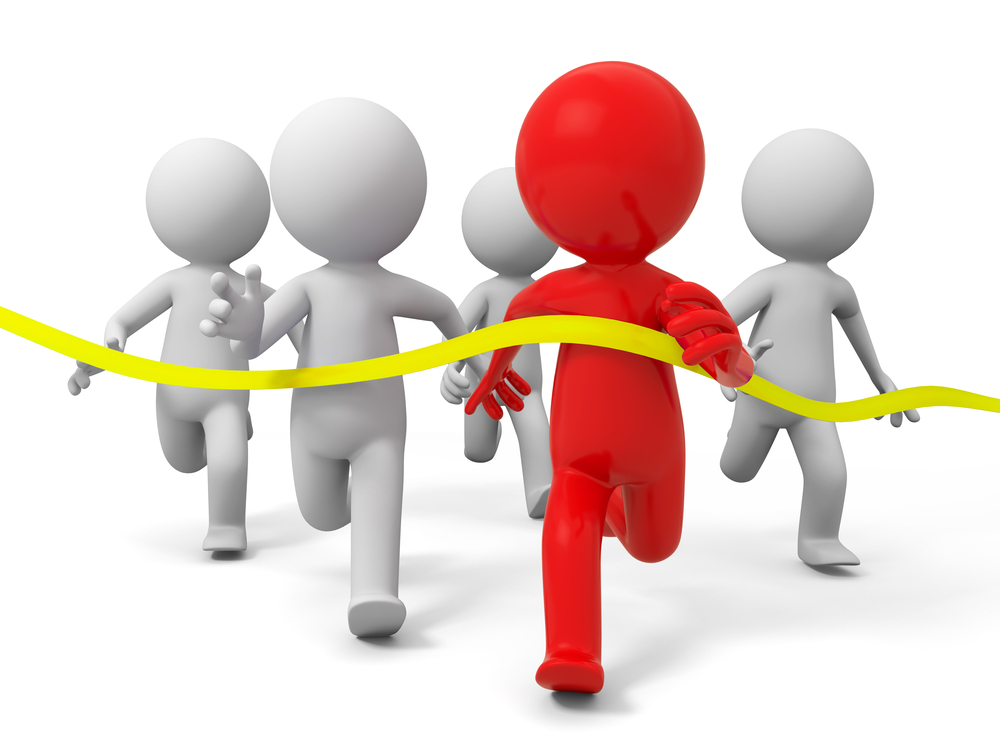 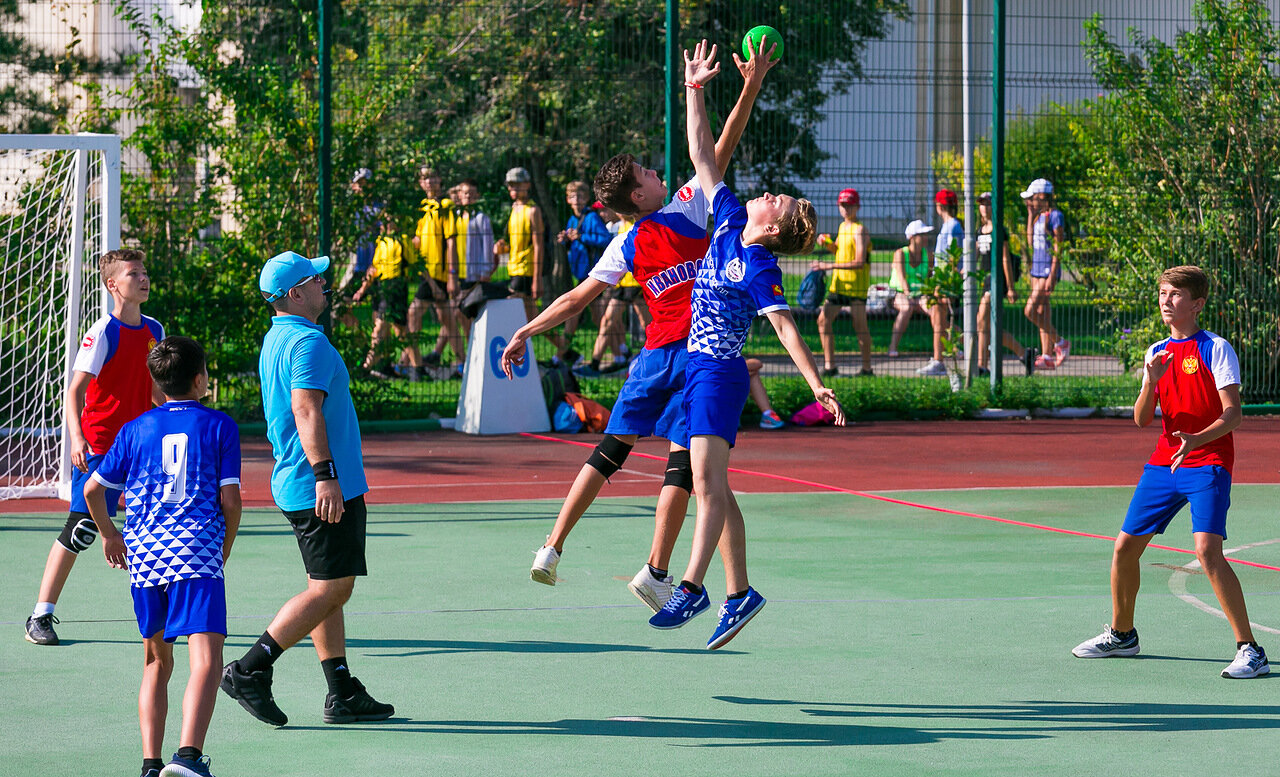 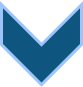 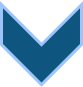 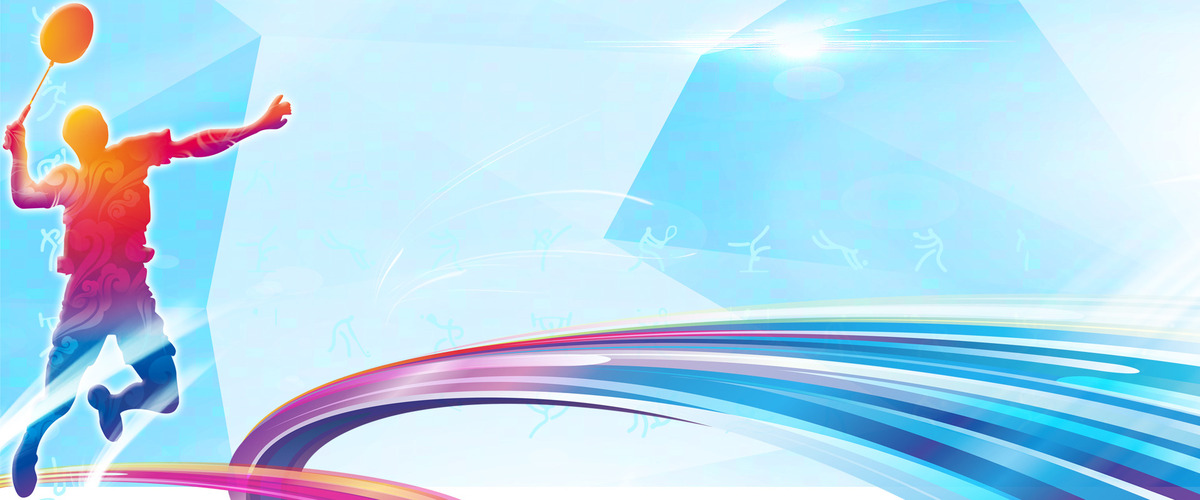 11 субъектов 
Российской Федерации достигли 100%-го участия общеобразовательных организаций
(г. Севастополь, г. Москва, Костромская область, Республика Татарстан, Еврейская автономная область, Новгородская область, Ненецкий автономный округ, Омская область, г. Санкт-Петербург, Амурская область)
7 субъектов
Российской Федерации 
достигли 100%-го участия общеобразовательных организаций
(Костромская область, Пензенская область, Республика Татарстан, Тюменская область, Республика Хакасия, 
г. Москва, Новгородская область)
Президентские спортивные игры

более 6 миллионов обучающихся
Президентские 
состязания

более 11 миллионов обучающихся
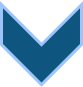 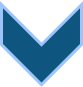 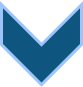 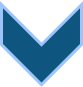 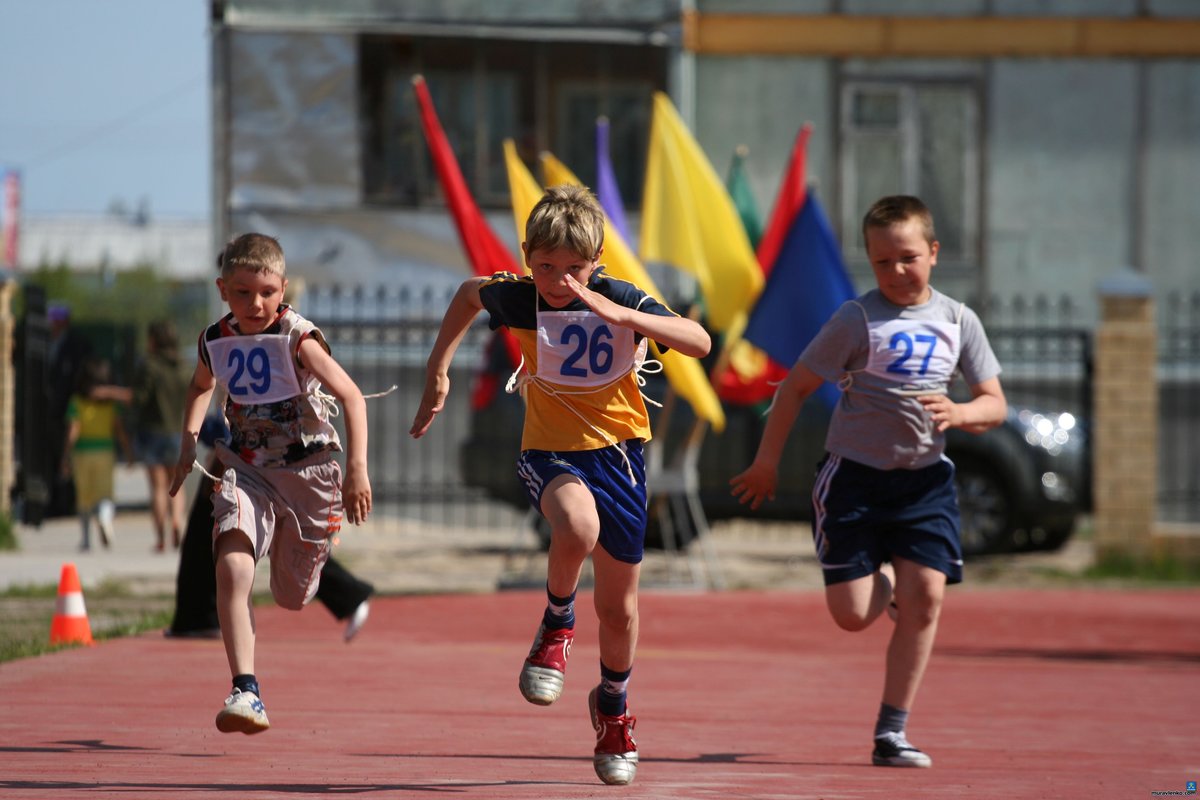 35,610 тысяч Школ:
 14,25 тысяч городские школы  
21,36 тысяч сельские школы.
33,93 тысяч Школ
Всероссийские спортивные соревнования (ИГРЫ) школьников
«ПРЕЗИДЕНТСКИЕ СОСТЯЗАНИЯ» И 
«ПРЕЗИДЕНТСКИЕ СПОРТИВНЫЕ ИГРЫ»
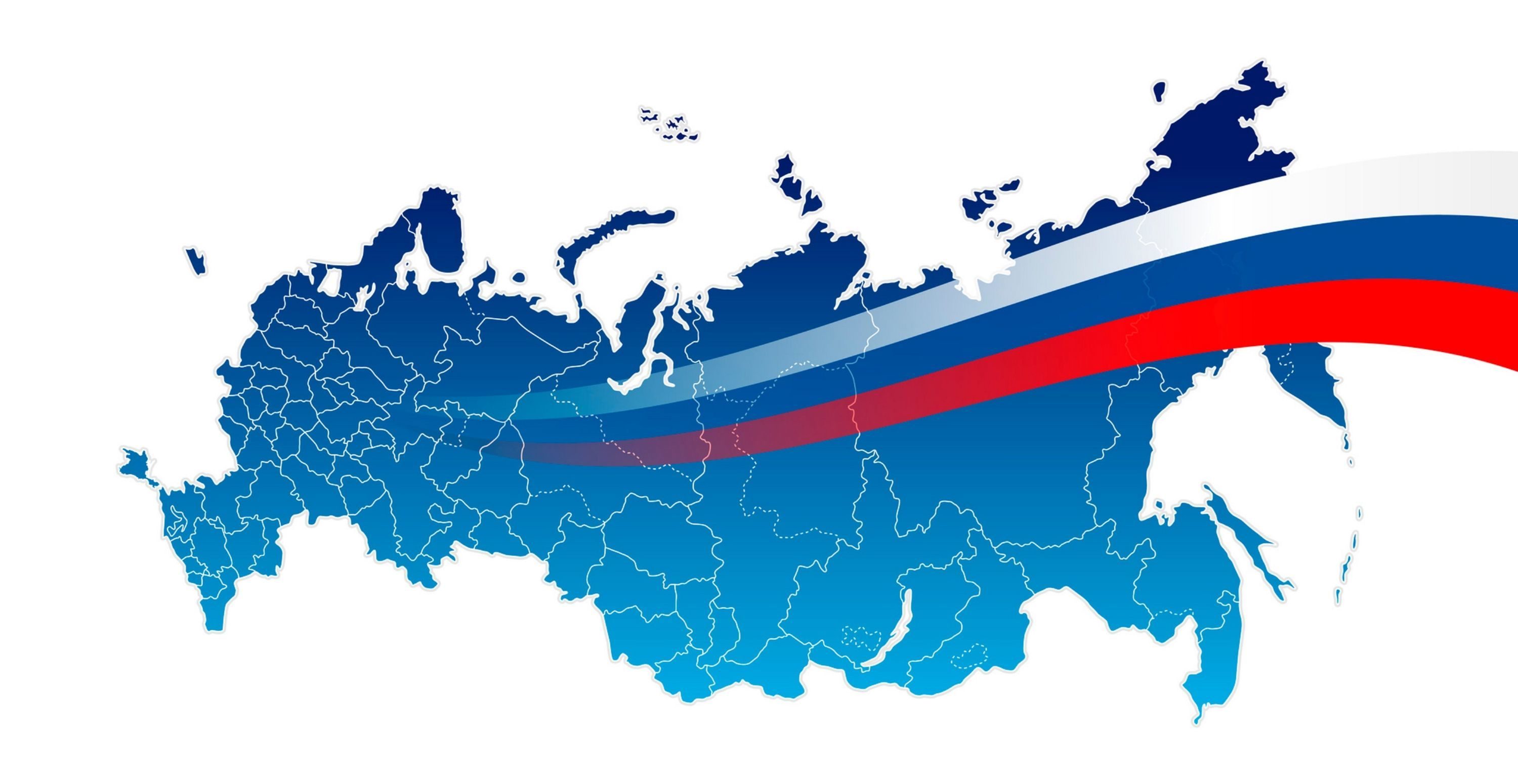 ПЕРСПЕКТИВЫ РАЗВИТИЯ
2019 год – 2024 год
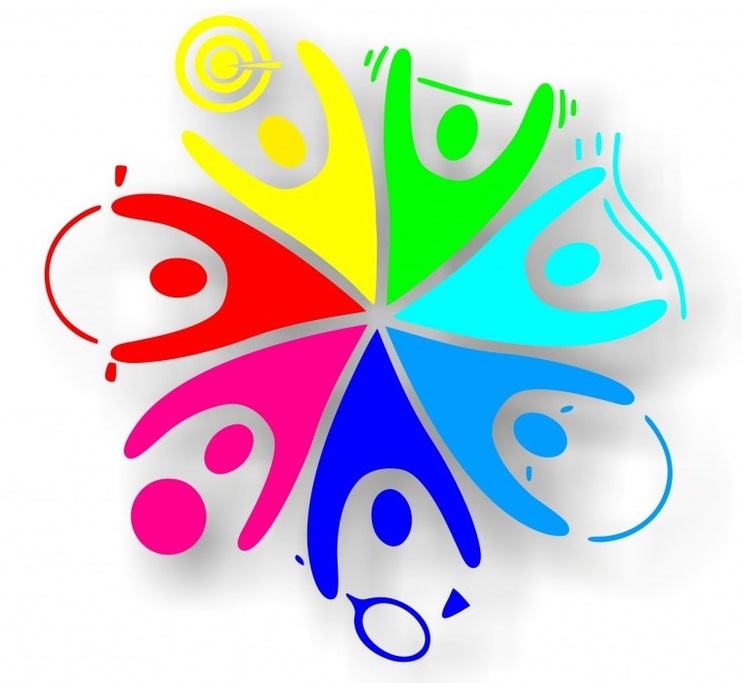 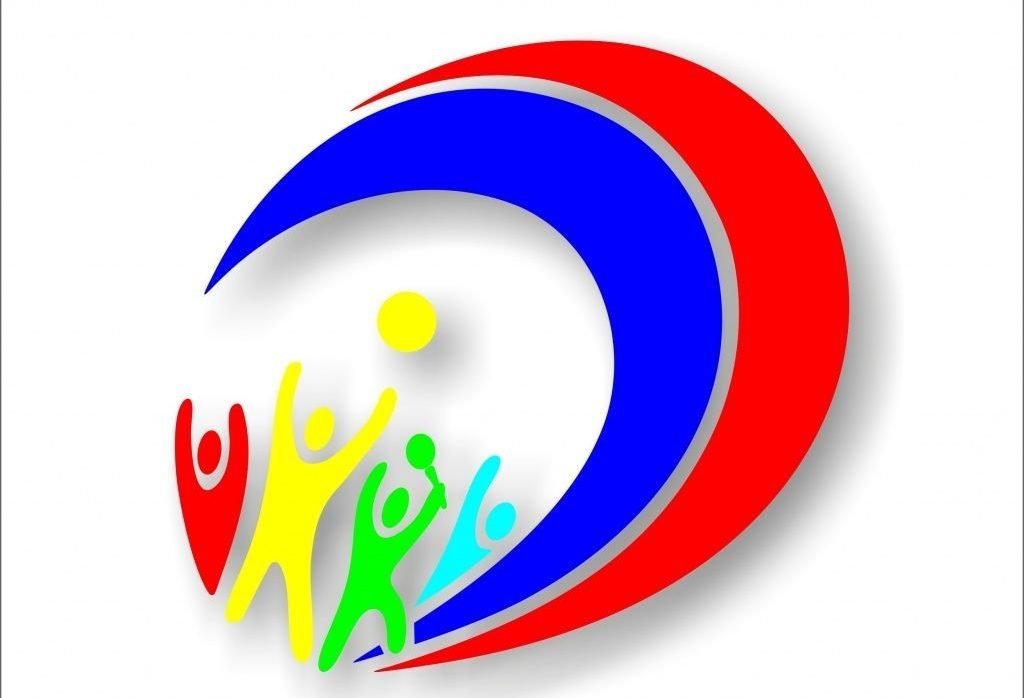 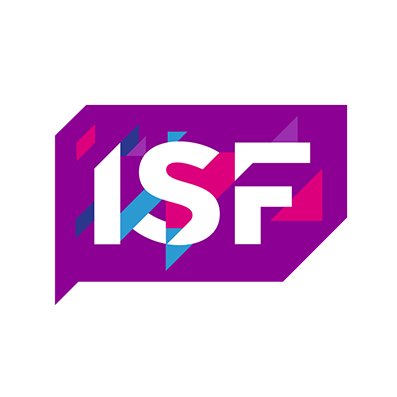 ВСЕРОССИЙСКИЕ СПОРТИВНЫЕ ИГРЫ ШКОЛЬНЫХ СПОРТИВНЫХ КЛУБОВ 2018/2019 учебного года
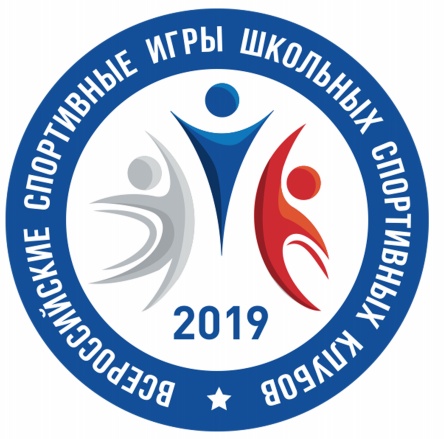 Этапы
Всероссийский
В играх ШСК принимают участие команды школьных спортивных клубов  общеобразовательных организаций.
Региональный
Муниципальный
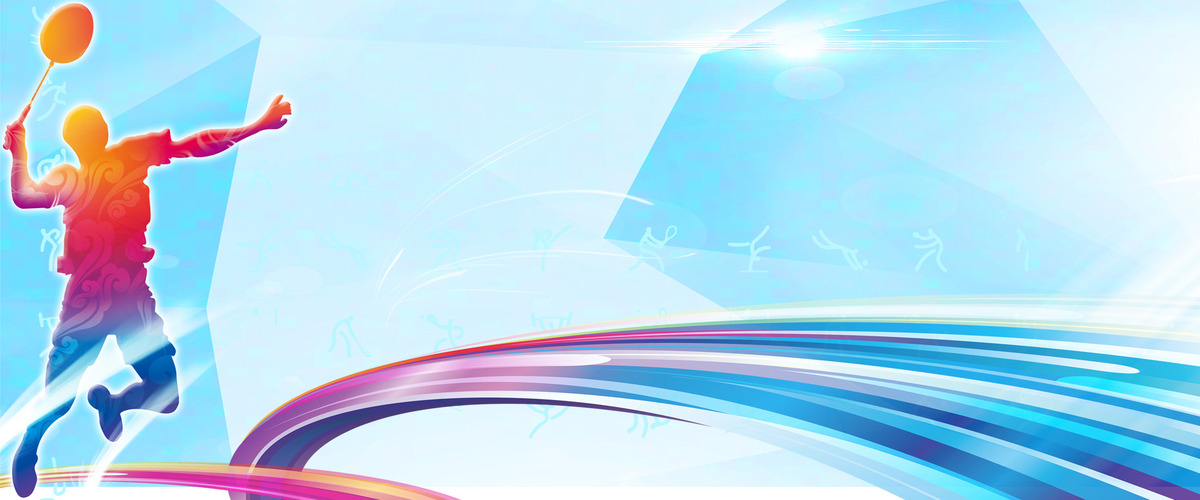 Состав команды: 18 человек 
(8 девушек, 8 юношей).
Возраст участников: 14-15 лет.
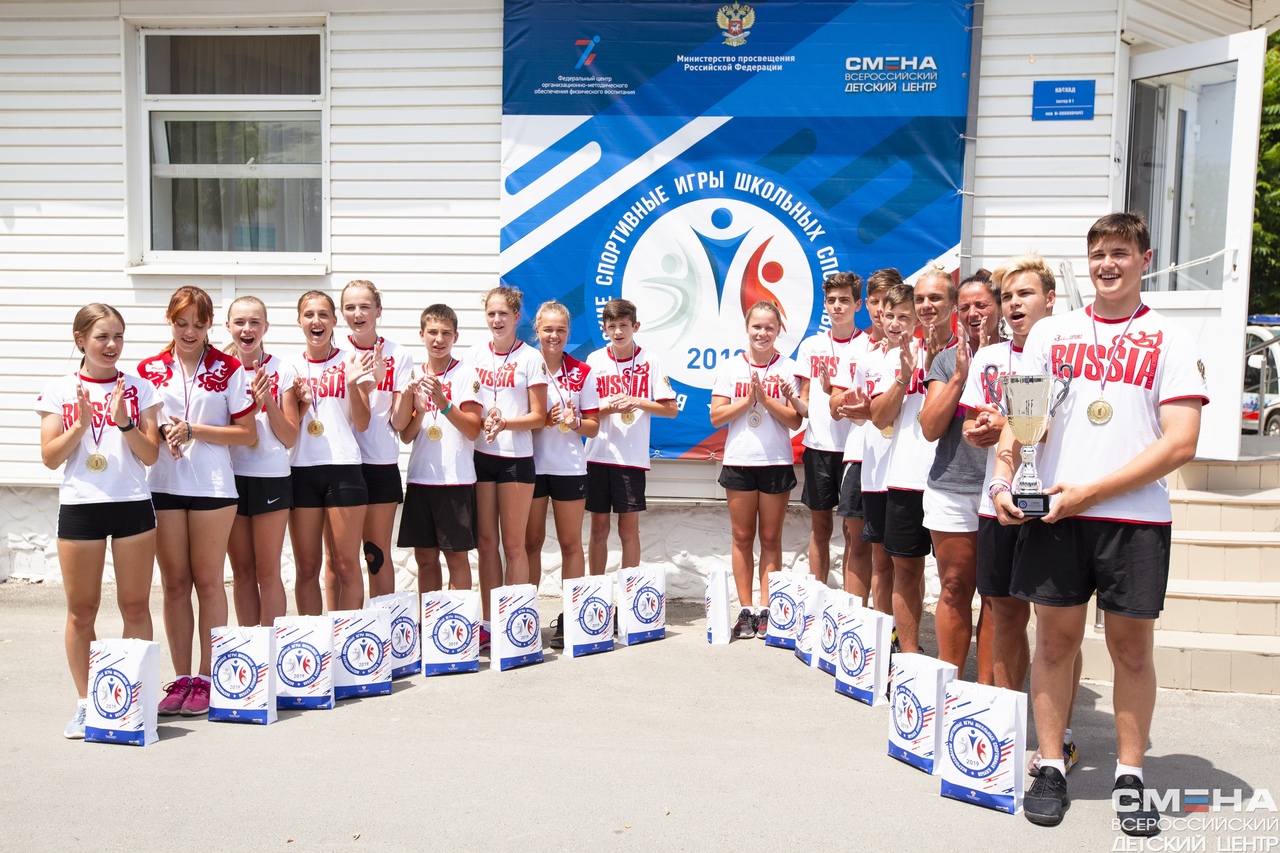 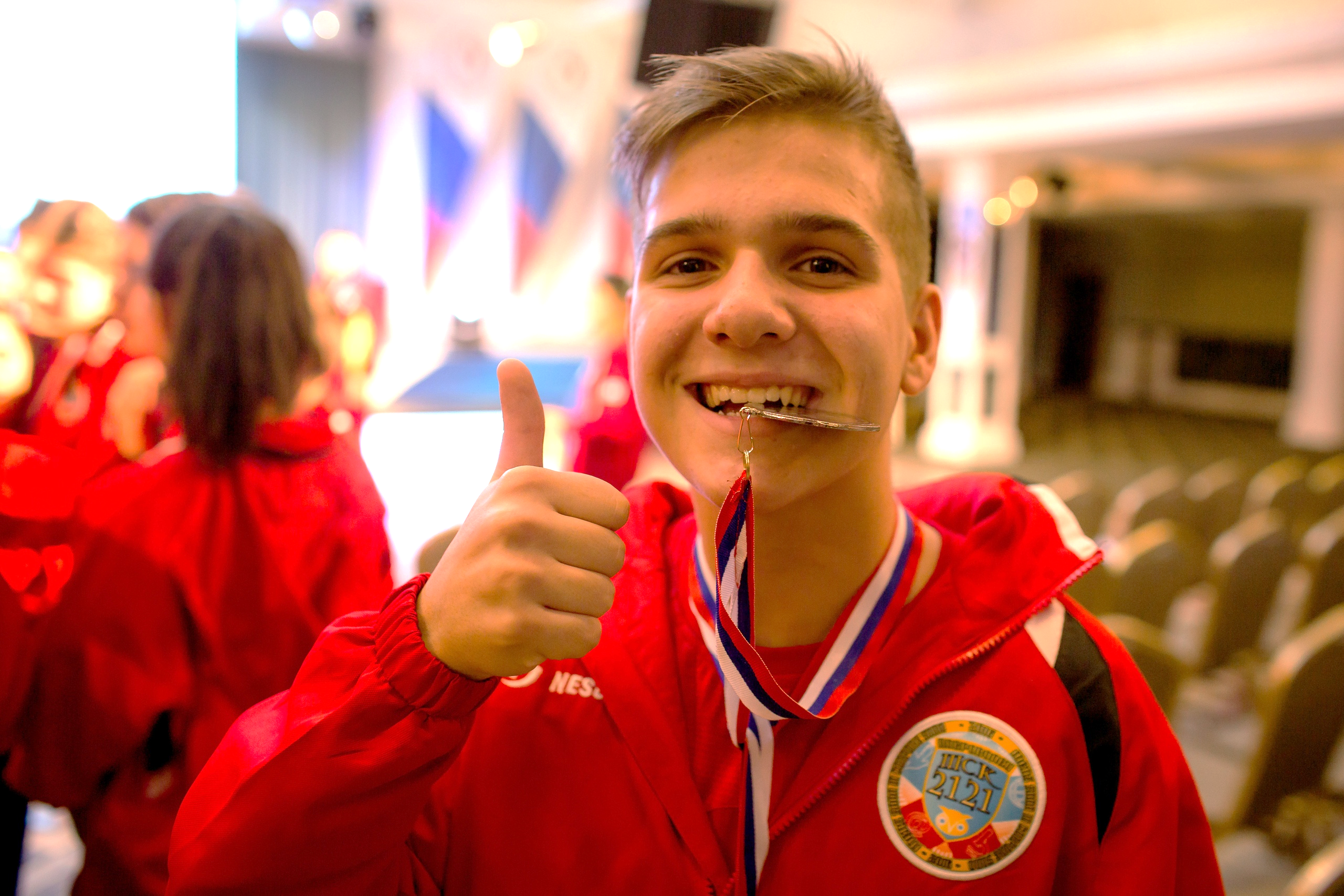 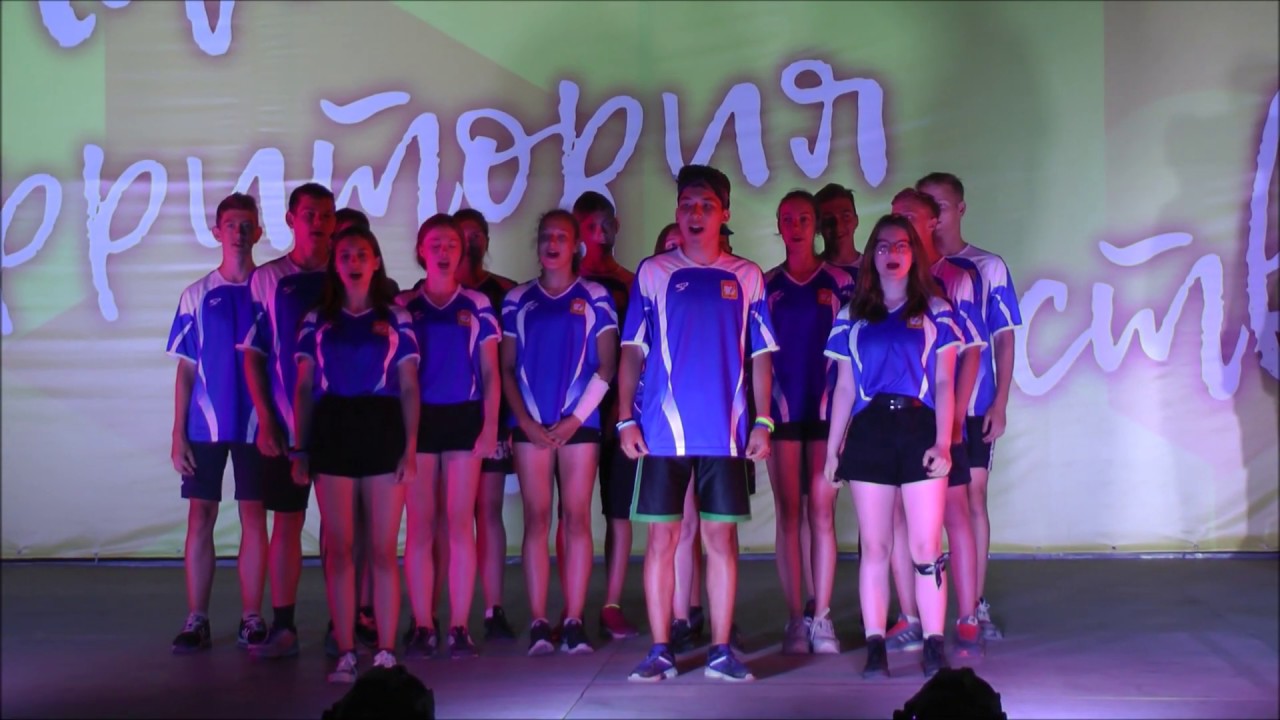 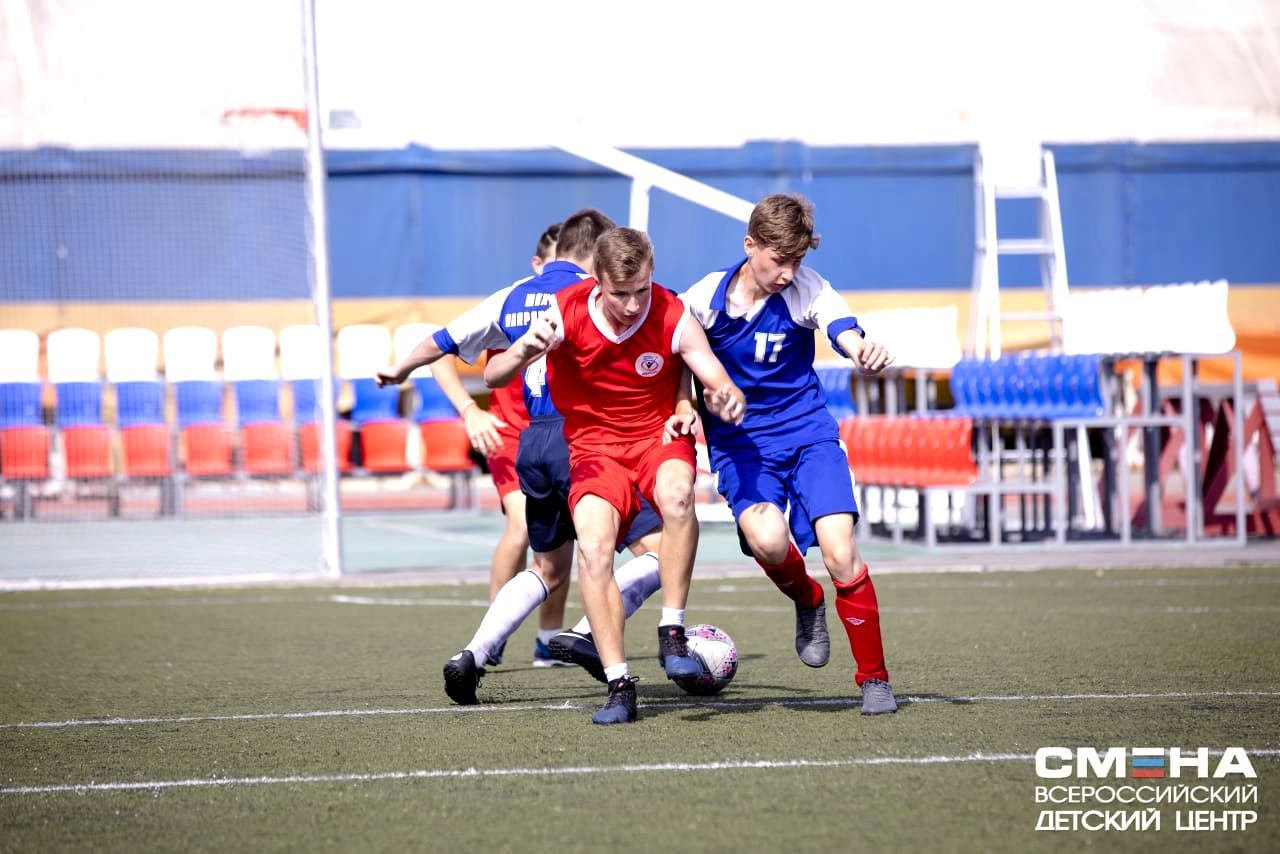 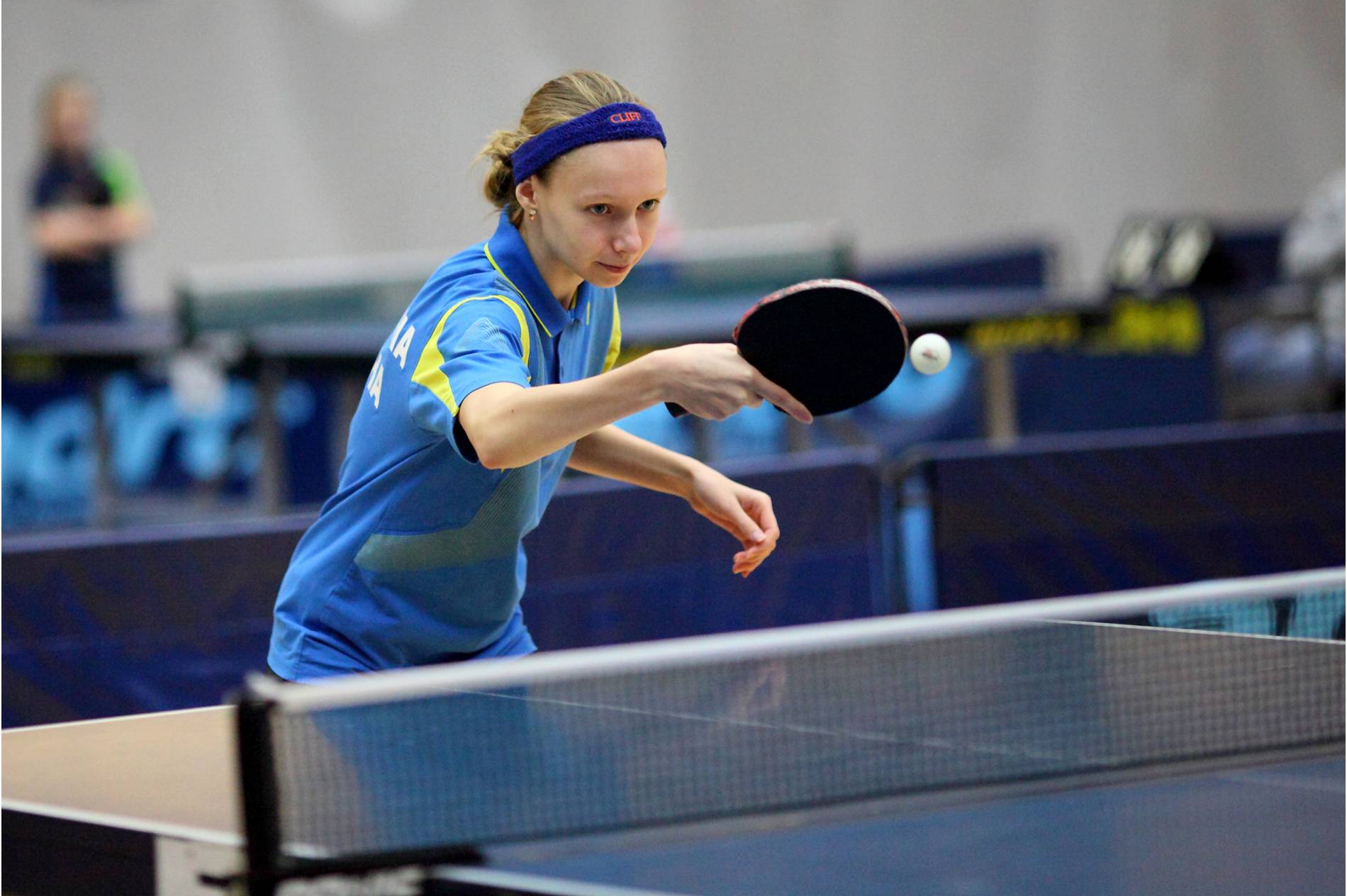 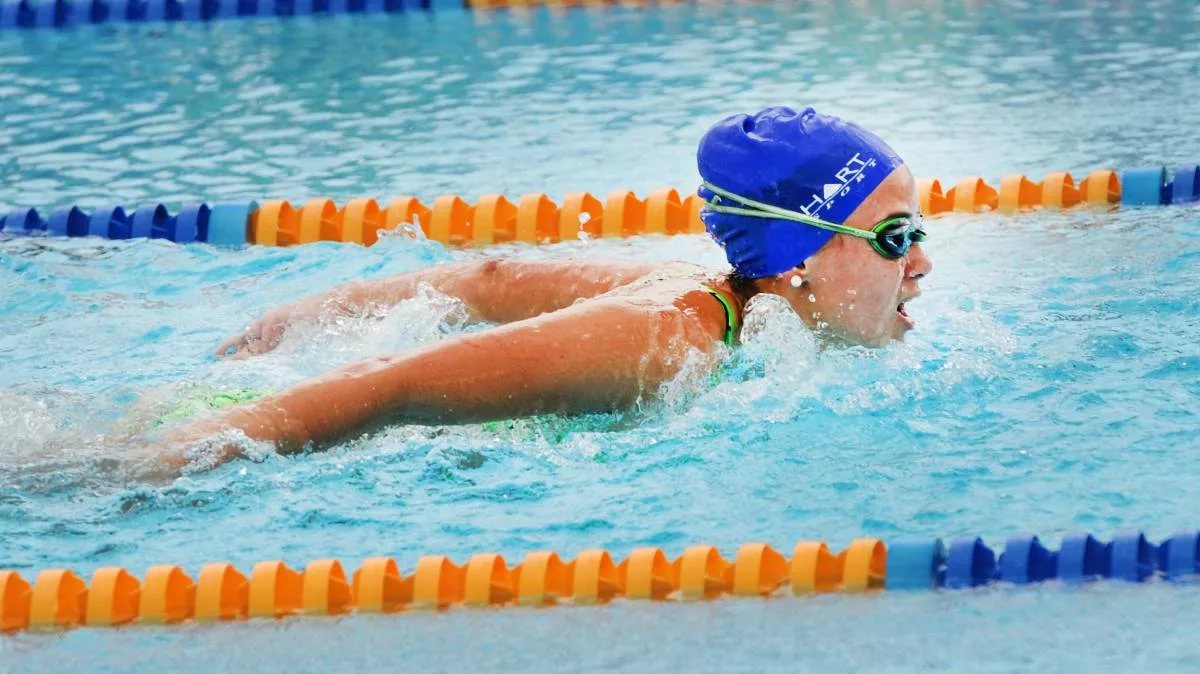 В 2018/2019 учебном году на базах общеобразовательных организаций функционировало 11 700 школьных спортивных клубов, в которых занимались свыше 1 млн. 690 тыс. обучающихся.
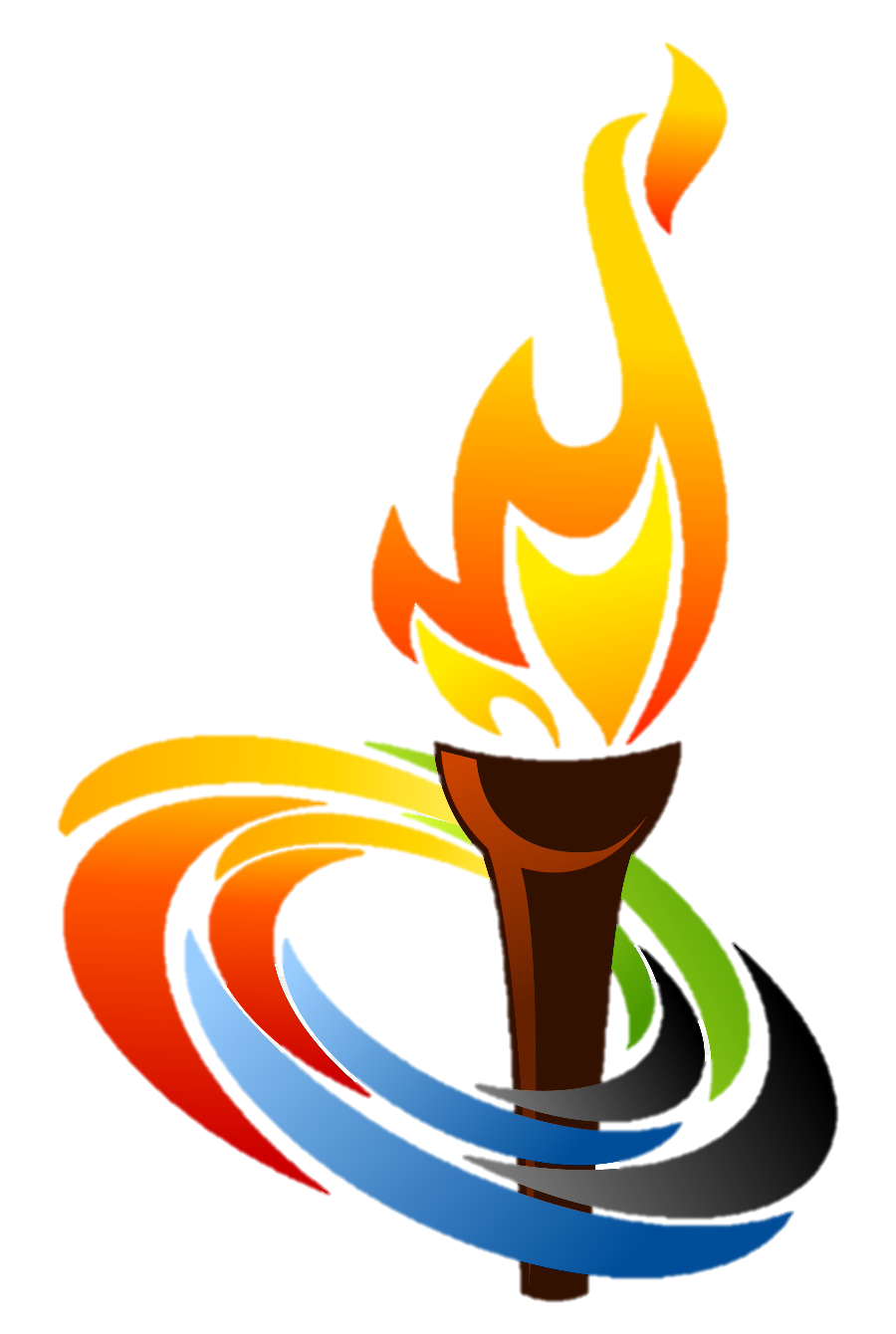 ОТКРЫТАЯ СПАРТАКИАДА
 СРЕДИ ОБУЧАЮЩИХСЯ ОРГАНИЗАЦИЙ ДОПОЛНИТЕЛЬНОГО ОБРАЗОВАНИЯ 
ФИЗКУЛЬТУРНО-СПОРТИВНОЙ НАПРАВЛЕННОСТИ
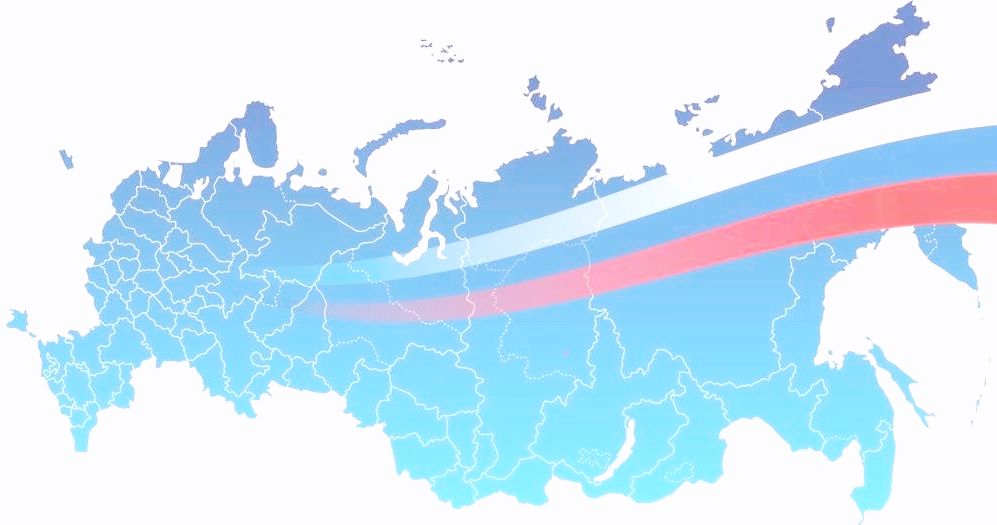 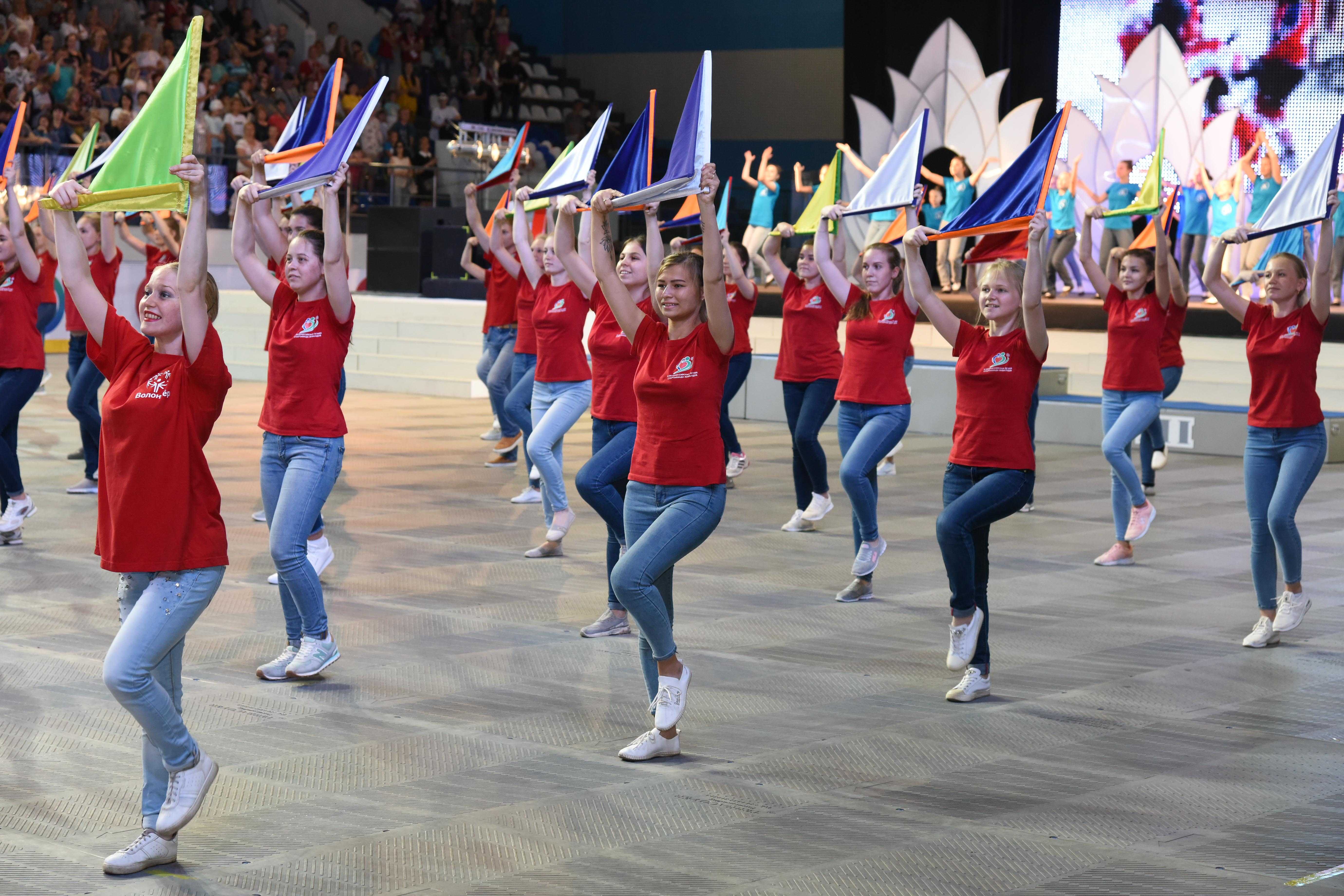 III этап (региональный) – проводится в субъектах РФ
IV этап (всероссийский)  г. Краснодар
1605 иных организаций, имеющих спортивные секции
147 ДООЦ
1576 ДЮСШ
4 ДЮКФП
11 СДЮСШОР
I этап (отборочный), проводится внутри организации дополнительного образования
II этап (муниципальный) – проводится в муниципальных образованиях
3348 организаций дополнительного образования, число обучающихся – 1.675.861
СПАРТАКИАДА 2018/2019 ПРОХОДИЛА В ЧЕТЫРЕ ЭТАПА
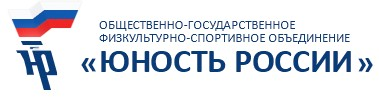 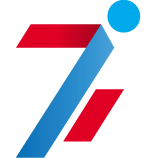 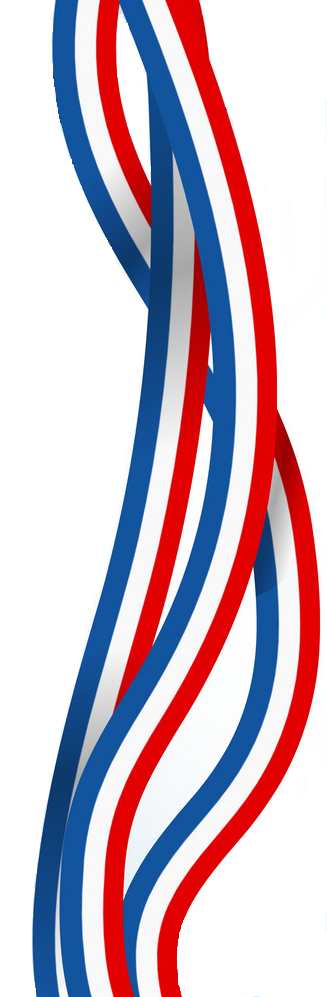 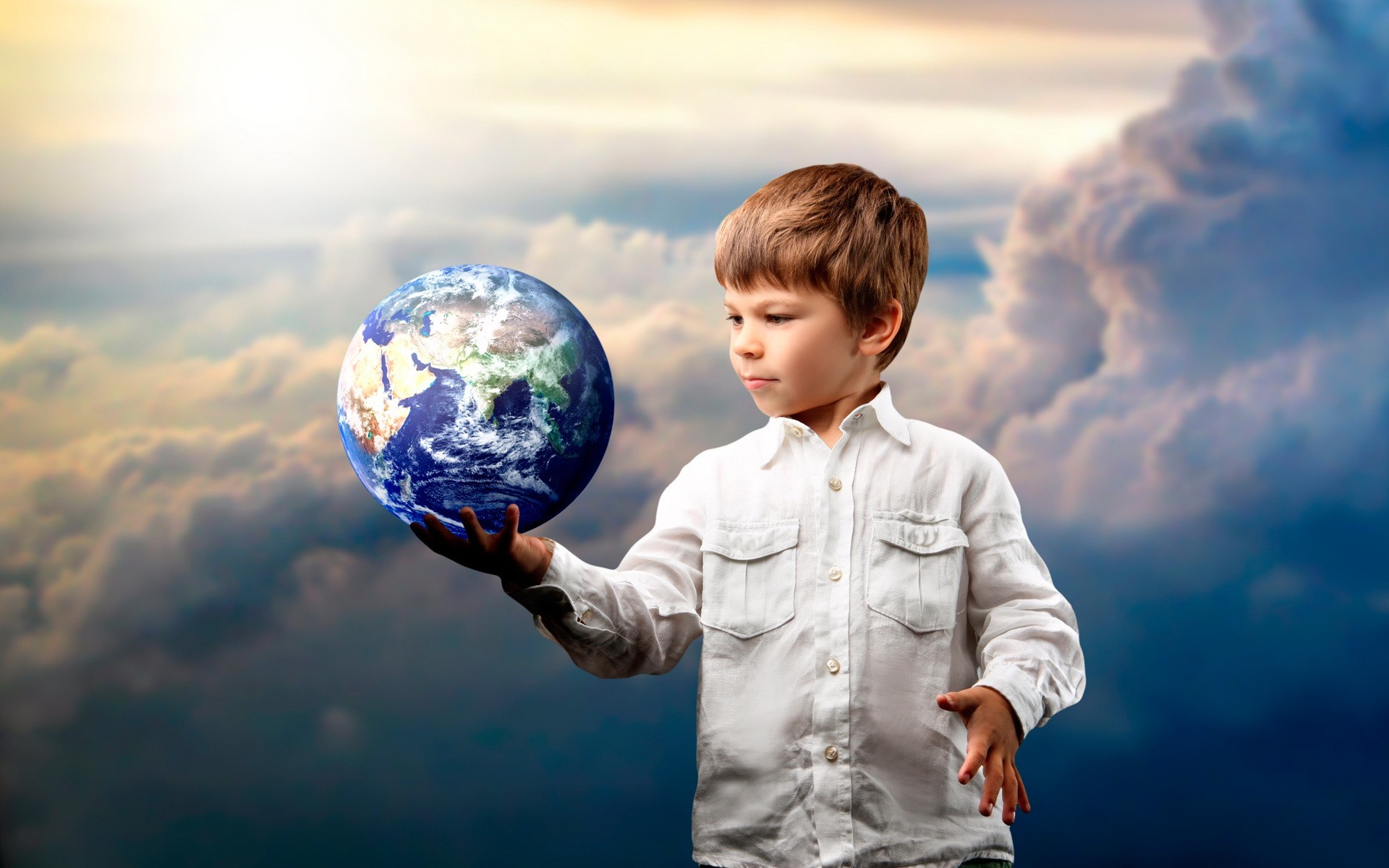 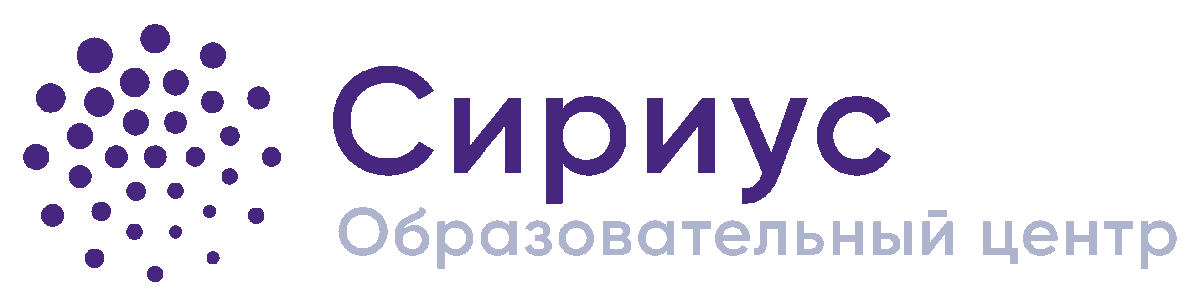 По итогам Всероссийского этапа спортивных соревнований (игр) школьников  «Президентские состязания», «Президентские спортивные игры» и игр ШСК победители  и призеры вносятся в государственный информационный ресурс фонда о детях, проявивших выдающиеся способности 
«ТАЛАНТ И УСПЕХ»
(в 2018/2019 учебном году 636 обучающихся внесены в государственный информационный ресурсный фонд)
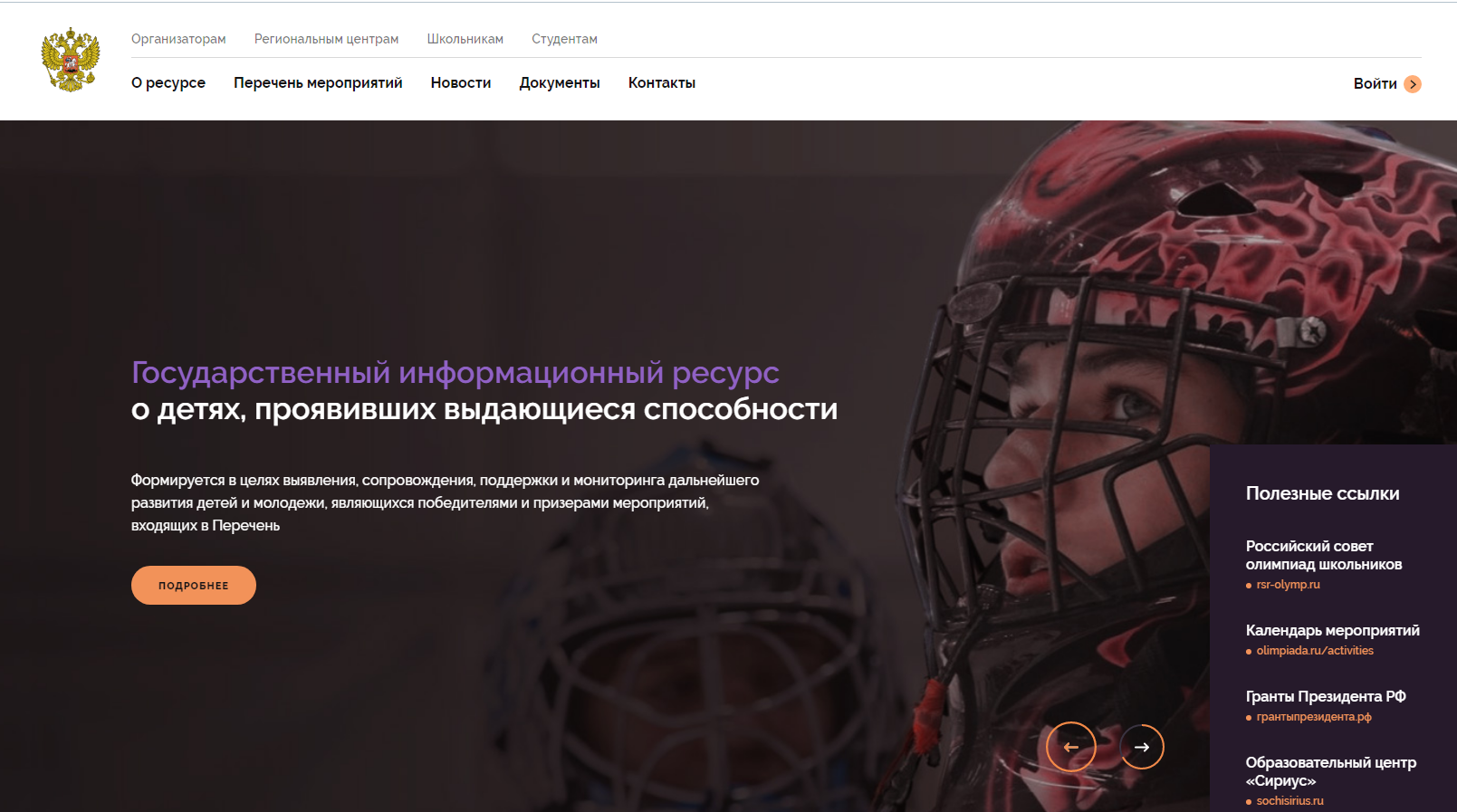 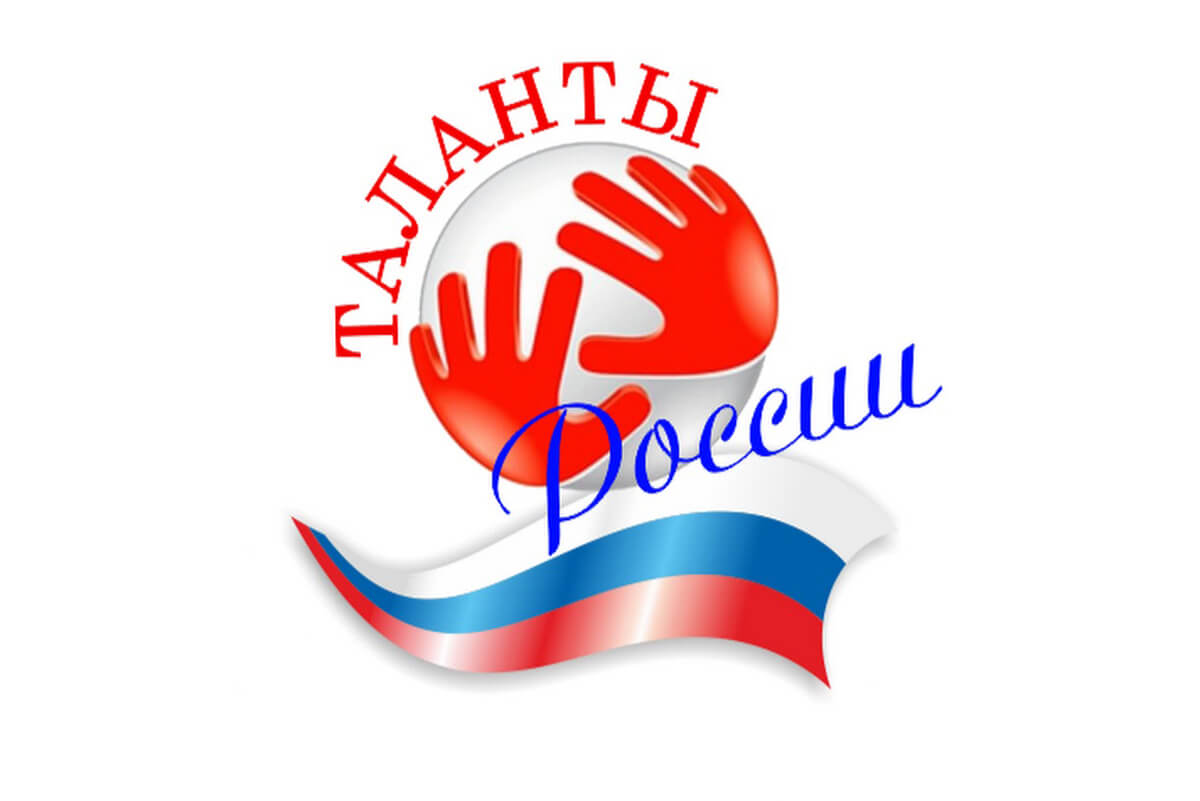 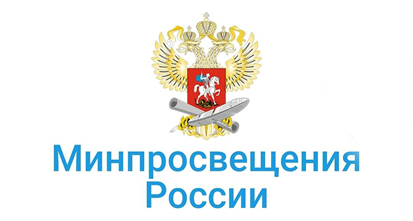 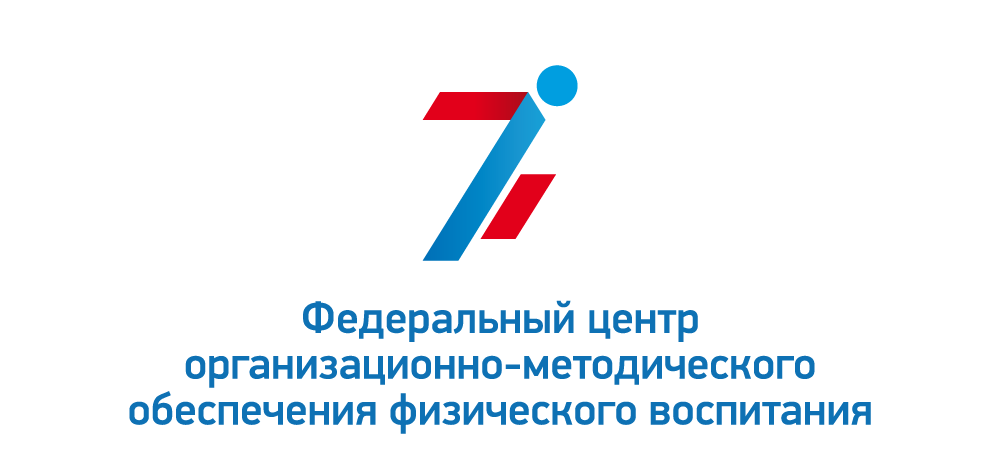 СПАСИБО ЗА ВНИМАНИЕ!
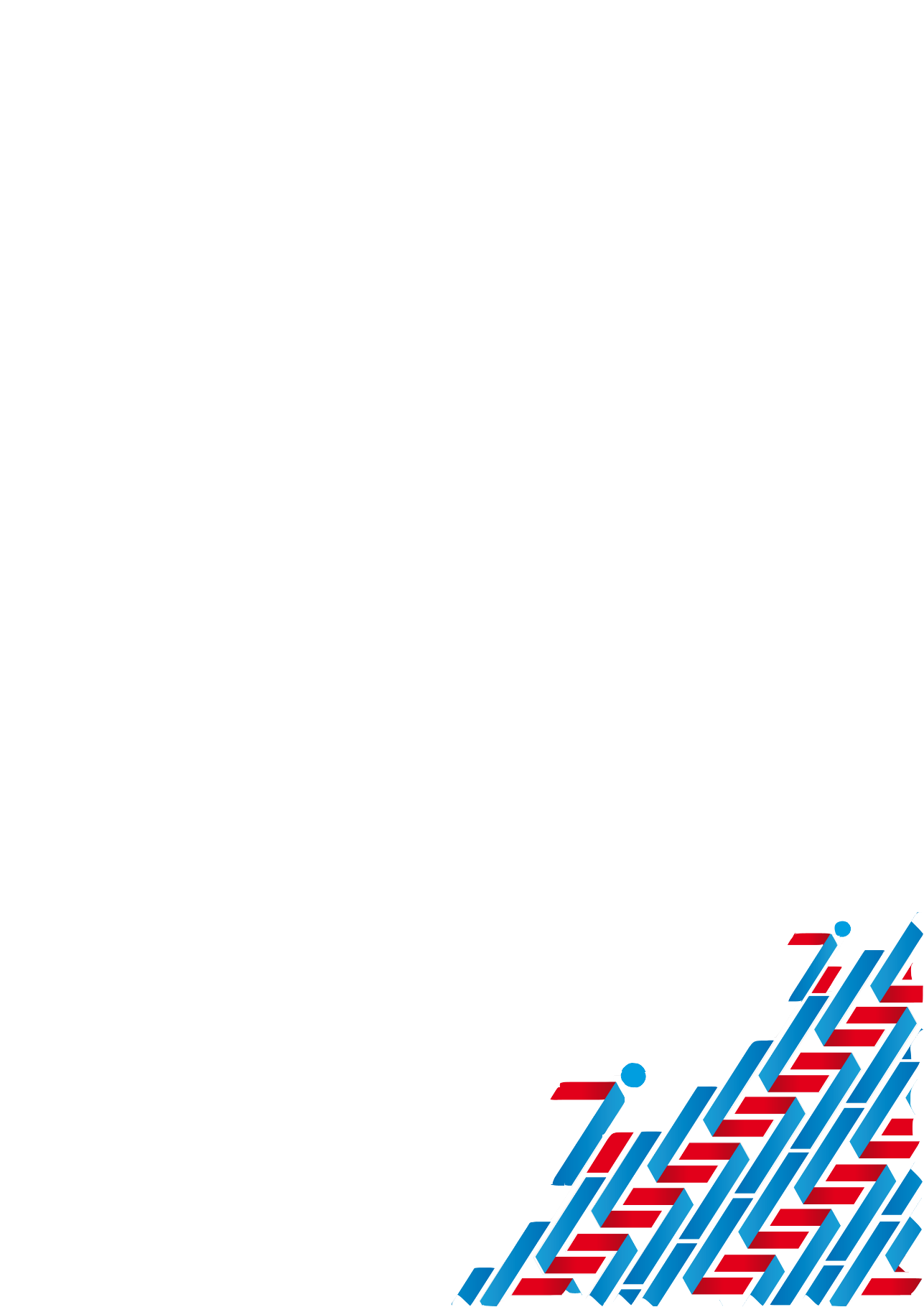 Сайт: фцомофв.рф
Тел.:8 (495) 360-72-46, 8 (495) 360-84-56
Эл. почта: fcomofv@mail.ru
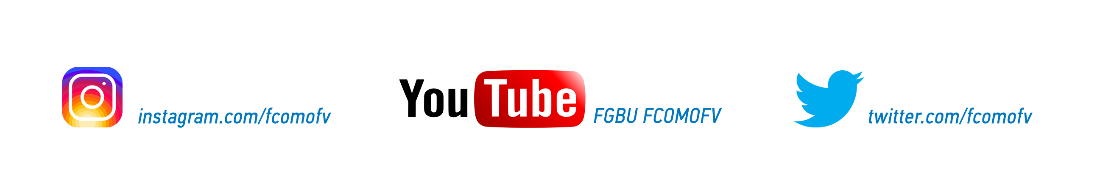 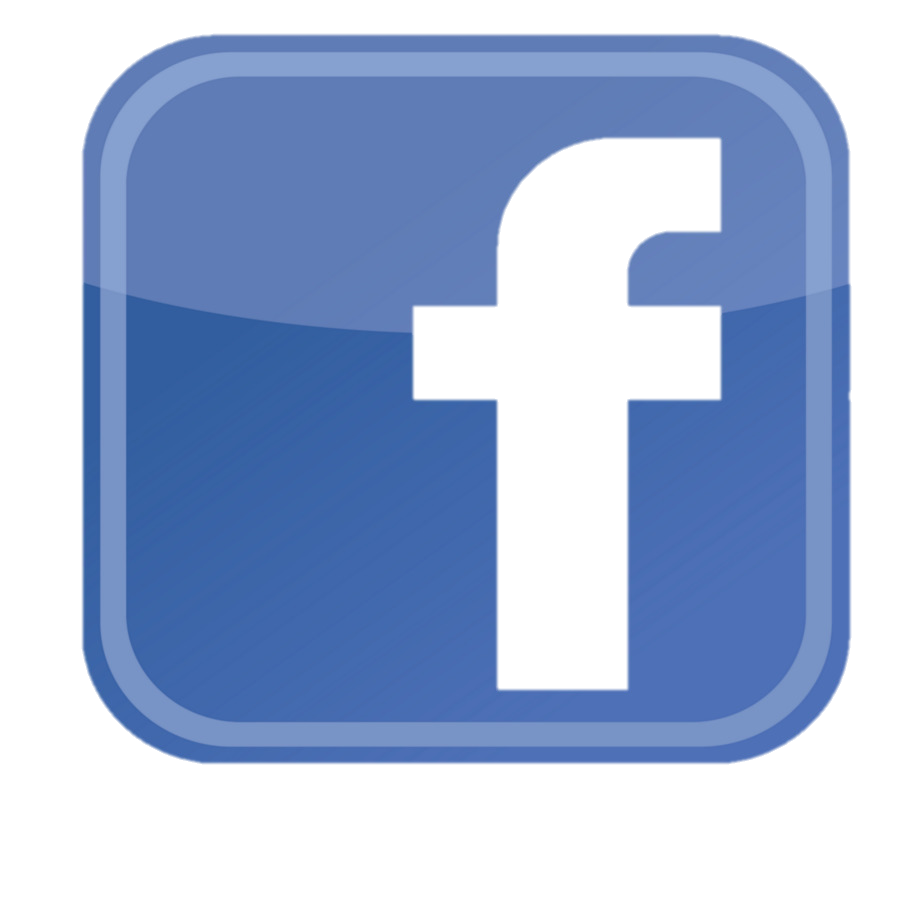 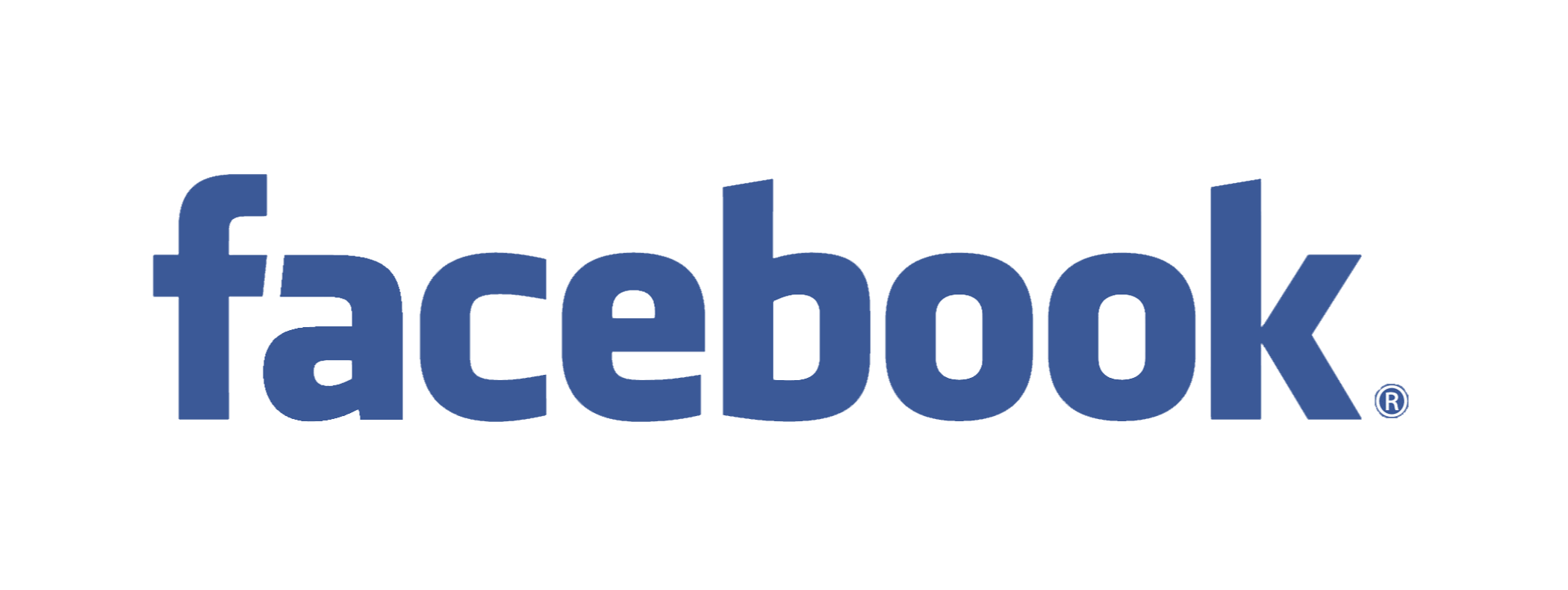